Argumentative Explanations in AI

Antonio Rago & Francesca Toni





ECAI2020 Tutorial

30 August 2020
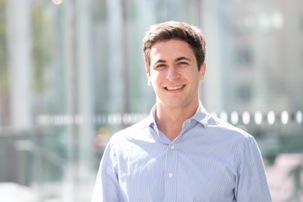 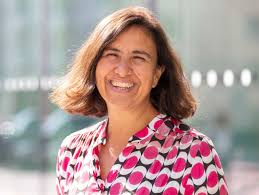 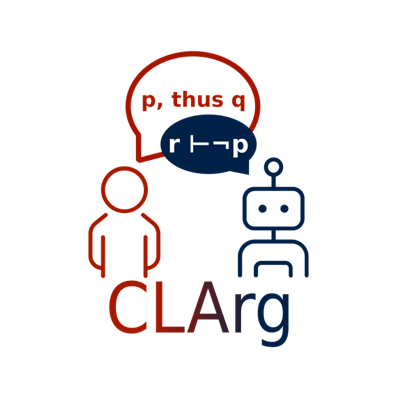 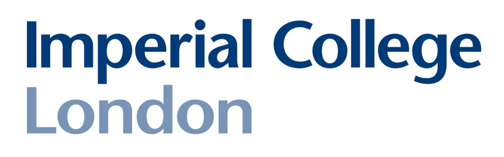 Tutorial Overview
Part 1 - Introduction to XAI & Background on (Abstract, Bipolar, Gradual) Argumentation

Part 2 - Building Explainable Systems with Argumentative Foundations
Argumentation for tree-based explanations for recommender systems
Explainable Review Aggregation with Argumentation

Part 3 - Extracting Argumentative Explanations from Existing Systems 
Aspect-Item Recommender Systems
Counterfactual Explanations for Bayesian Classifiers
Support Argumentation Frameworks for Explaining Bayesian Networks

Part 4 – Conclusions & Discussion
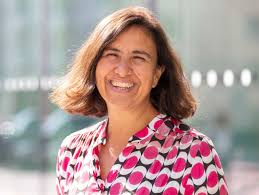 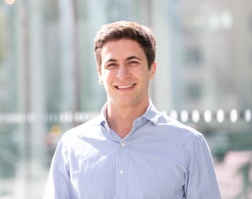 [Speaker Notes: FT: 15 min
FT: 30 min
AR: 30 min
FT: 15 min
Q&A: 15 minutes ???]
Part 0 – Introduction to XAI and                               Background on (Abstract, Bipolar, Gradual) Argumentation
TOO MANY ARTICLES ON XAI METHODS – A RECENT SURVEY IS: A Survey of Methods for Explaining Black Box Models. 
              Guidotti, Monreale, Ruggieri, Turini, Giannotti, Pedreschi; ACM Comput. Surv.  2019 
Explanation in artificial intelligence: Insights from the social sciences.
	  Miller; AIJ 2019 
On the Acceptability of Arguments and its Fundamental Role in Nonmonotonic Reasoning, Logic Programming and n-Person Games.; 
	Dung; AIJ 1995.
On the Acceptability of Arguments in Bipolar Argumentation Frameworks;
             Cayrol, Lagasquie-Schiex: ECSQARU 2005
Discontinuity-Free Decision Support with Quantitative Argumentation Debates;
             Rago, Toni, Aurisicchio, Baroni ; KR2016
From fine-grained properties to broad principles for gradual argumentation: A principled spectrum;
              Baroni, Rago, Toni, IJAR 2019
What can AI do today?
Debate
Answer queries
Play (and win) games
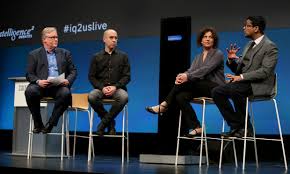 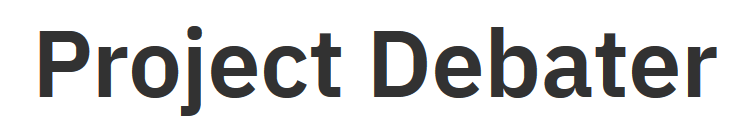 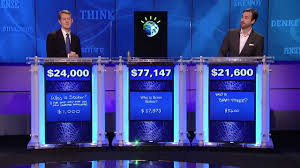 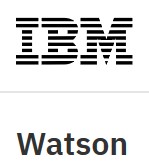 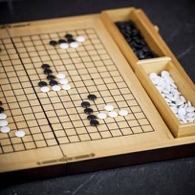 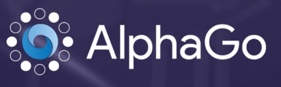 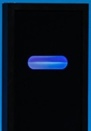 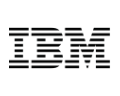 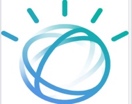 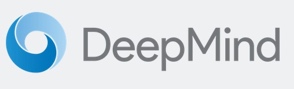 Translate across languages
Recognise speech
Recognise faces
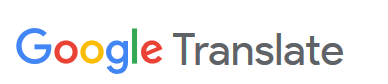 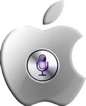 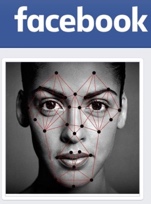 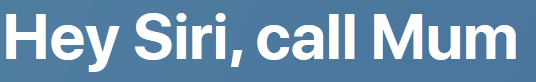 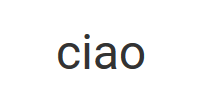 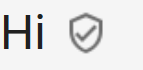 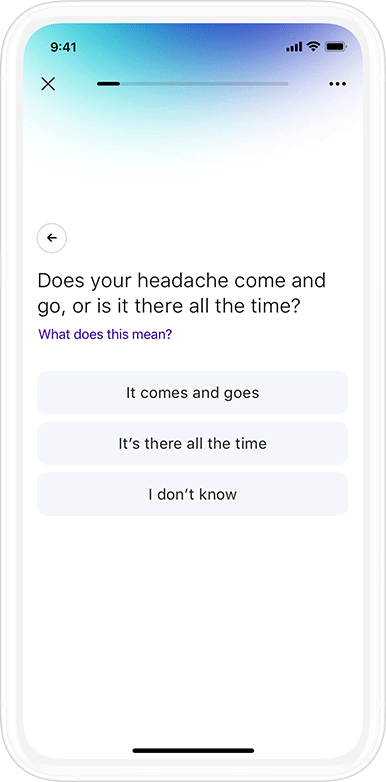 Detect & Diagnose 
Diseases
Vacuum clean
Drive vehicles
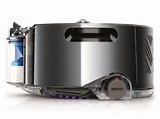 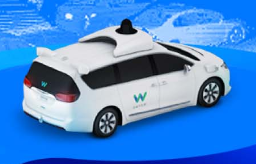 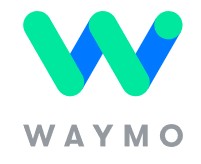 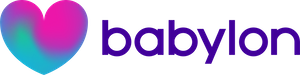 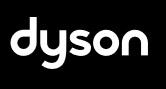 Why explanations?
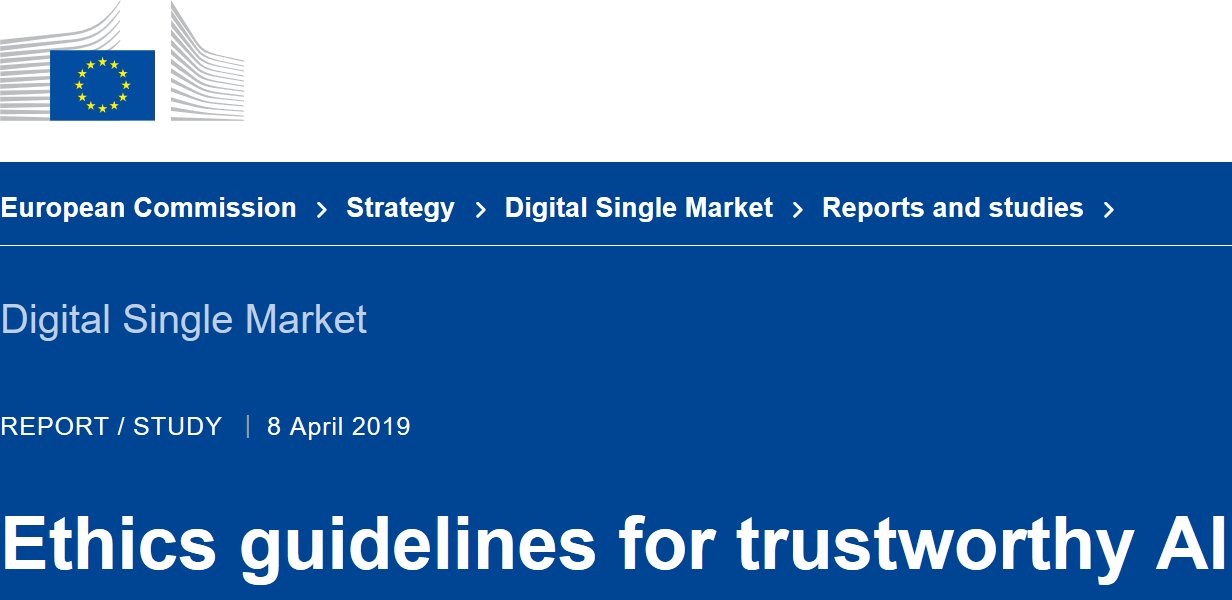 Transparent information, communication…
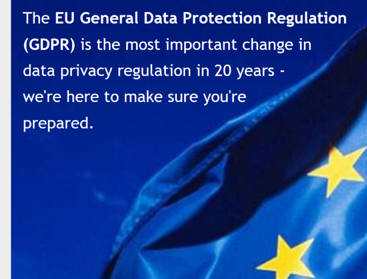 AI systems and their decisions should be explained in a manner adapted to the stakeholder concerned.
Intelligible AI: 
technical transparency
explainability
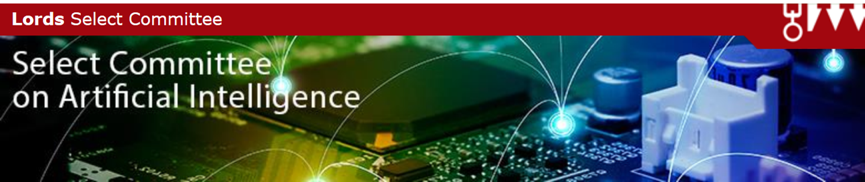 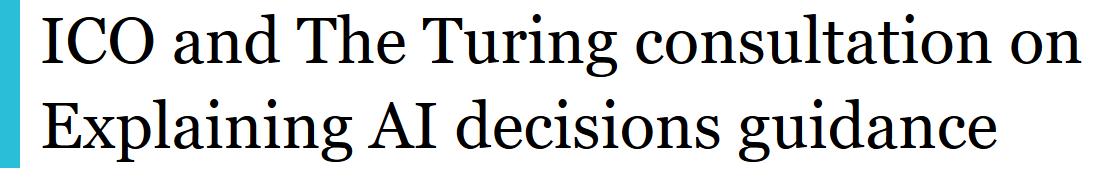 [Speaker Notes: Information Commissioner’s Office (The UK’s independent authority set up to uphold information rights in the public interest, promoting openness by public bodies and data privacy for individuals.)]
Existing XAI solutions
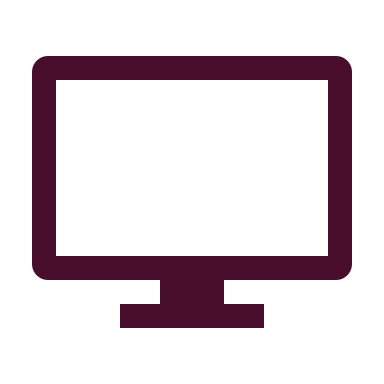 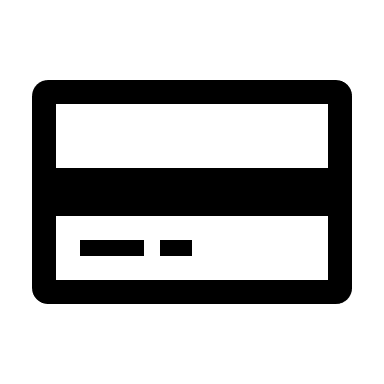 AI (e.g
machine learning)
DENIED
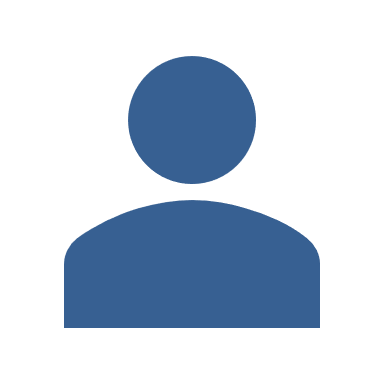 output
Explanation  (for output)
(e.g. feature attribution, counterfactual)
Audience/Beneficiaries
 (e.g. expert developer, 
customer, regulator)
Counterfactual explanation:
Explanation as feature attribution:
Had the client had a good credit score the card would have been granted
Card denied because client is credit unworthy, despite good salary
Use explainable models instead …
… of explaining black-box models, especially when high-stake decisions are involved, as in healthcare and criminal justice

Cynthia Rudin. Stop explaining black box machine learning models for high stakes decisions and use interpretable models instead. Nature Machine Intelligence 1: 206–215. 2019
XAI and the social sciences
“looking at how humans explain to each other can serve as a useful starting point for explanation in artificial intelligence” Tim Miller AIJ2019











Social explanations: how do people communicate explanations?
Argumentative explanations
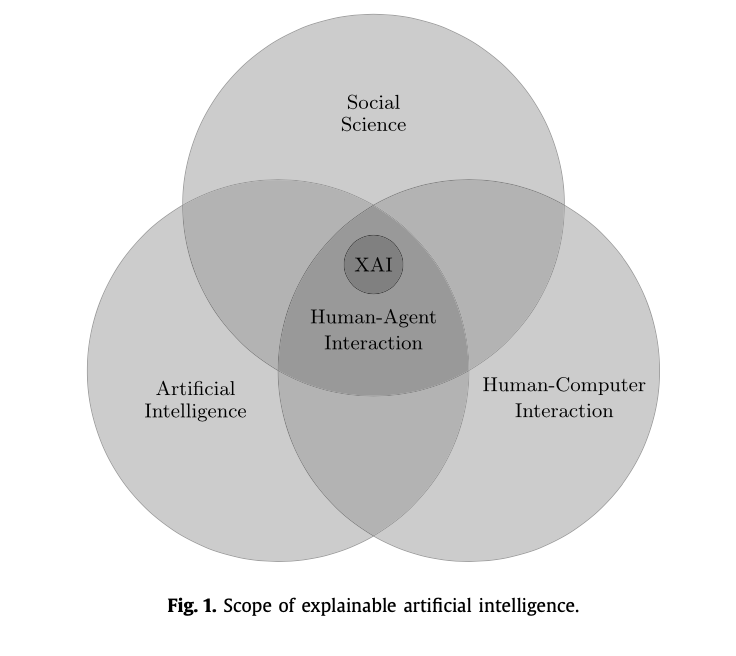 “The function of reasoning is …to devise and evaluate arguments intended to persuade.” Mercier, Sperber: BEHAVIORAL AND BRAIN SCIENCES (2011)
Computational Argumentation (alias “Argumentation in AI”)
Argumentation Framework
(abstraction of debate)
Argumentation Semantics
(evaluation of debate)
Properties         (goodness of semantics)
algorithms, systems
preferences, probabilities
applications
structured argumentation (ABA, DeLP,…)
abstract argumentation: admissible extension (set of “winning” arguments)
Existence
Uniqueness
-
-
abstract argumentation
Monotonicity: 
attacks decrease strength, supports increase strength
+
bipolar argumentation
0.625
0.25
0.5
single arrows=attack (-)
double arrows=support (+)
quantified bipolar argumentation frameworks (QBAFs):
Arguments have an intrinsic strength
Semantics (e.g. DF-QuAD) to determine dialectical strength
0.5
[Speaker Notes: CAN WE GET RID OF AA FRAMEWORK AFTER ANIMATION 5 WHEN SHOWING 6?]
Argumentation Frameworks and Gradual Semantics
Abstract Argumentation Frameworks  consider an attack relation only
Bipolar Argumentation Frameworks (BFs) introduce a support relation:
b
a
c
−
−
Tripolar Argumentation Frameworks (TFs) introduce a third type of relation.
Gradual Semantics uses numerical values, i.e. a strength σ, for argument evaluation (e.g. DF-QuAD).
+
+
b
a
c
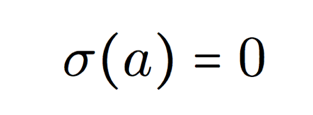 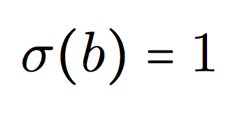 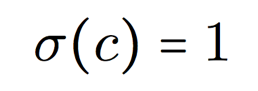 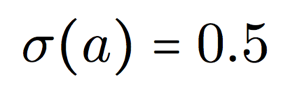 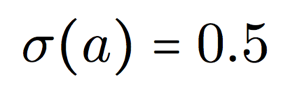 Example gradual semantics – DF-QuAD
To compute the strenght SF of argument x  the function C combines three elements:
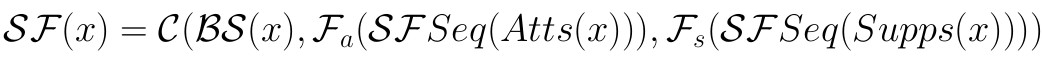 the base 
score of x
a factor summarizing the attackers of x
a factor summarizing the supporters of x
using the sequence of the strengths of the attackers/supporters  of x
Properties of Gradual Semantics
Many works[1] have defined properties for different frameworks, e.g:
Property P1 - Adding an attacker decreases the strength of an argument.
Property P2 - Increasing the strength of an attacker decreases the strength of an argument.
Property P3 - Adding a supporter increases the strength of an argument.
Property P4 - Increasing the strength of a supporter increases the strength of an argument.
−
Property 1 - Adding (removing) an attacker decreases (increases, respectively) the strength of an argument.
Property 2 - Increasing (decreasing) the strength of an attacker decreases (increases, respectively) the strength of an argument.
Property 3 - Adding (removing) a supporter increases (decreases, respectively) the strength of an argument.
Property 4 - Increasing (decreasing) the strength of a supporter increases (decreases, respectively) the strength of an argument.
+
b
a
c
σ(a) = 0
σ(a) = 0.25
σ(c) = 0.5
σ(a) = 0.75
σ(a) = 0.5
σ(a) = 1
σ(c) = 0.6
σ(b) = 0.5
σ(c) = 1
σ(a) = ?
σ(b) = 1
σ(b) = 0.4
Even the seemingly obvious properties may not be compatible with one another, e.g. P1 & P3.
Argumentative explanations = Solving the argumentation “equation”
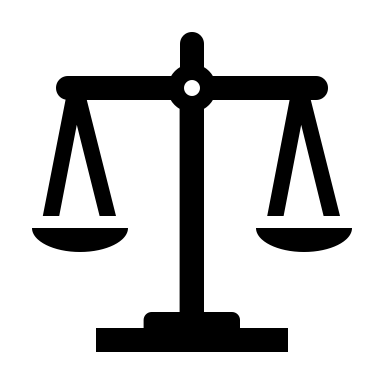 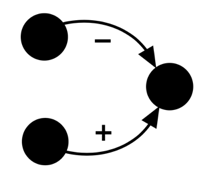 Argumentation Framework
(e.g. bipolar)
Properties  
(e.g. monotonicity)
Argumentation Semantics
(e.g. DF-QuAD strength)
Argumentation Framework
?
Properties
?
Properties
Argumentation Semantics
[Speaker Notes: Both ways to solve the equation are useful to support the vision of explainable AI]
Part 1 – Building Explainable Systems with Argumentative Foundations
Argument-based mixed recommenders and their application to movie suggestion;
	Briguez, Budán, Deagustini, Maguitman, Capobianco & Simari; Expert Systems with Applications 2014
On Computing Explanations in Argumentation; 
	Fan &  Toni; AAAI 2015 
Extracting Dialogical Explanations for Review Aggregations with Argumentative Dialogical Agents; 
	Cocarascu, Rago and Toni; AAMAS 2019.
Argument-based mixed recommenders and their application to movie suggestion
Combine a basic quantitative method with a qualitative approach, using arguments for or against recommendations to a user.

Arguments are  obtained from (strict and defeasible) rules and priorities between them, in a form of structured argumentation (i.e., defeasible logic programming (DeLP))
Rules represent intuitive postulates, e.g. 
the postulate “A user may like a movie if the average movie’s rating is above the average general rating”  is represented by  rule
       good_movie (Movie)  ← avg_rating (Movie) > 3.8
the postulate “A user may dislike a movie if it has a most disliked genres”  is represented by  rule
      disikes_by_genre (Movie, User) ← bottom_genre (User, Genre), genre (Movie, Genre)
Conflicting arguments are built from rules and priorities, argumentation semantics needed to resolve conflicts
Explanations as dialectical trees (of arguments)
[Speaker Notes: ? Preferences over postulates enforce priorities between rules]
On Computing Explanations in Argumentation
Explanations as dispute trees (i.e. disputes between a proponent and an opponent)
E.g. given abstract argumentation framework:








    the following are (example) dispute trees explaining why argument a is dialectically acceptable:
b
a
c
f
d
−
−
−
e
−
−
−
Proponent: a
/              \
Opponent: b        Opponent: c
|                          |
Proponent: d       Proponent: f
Proponent: a
/              \
Opponent: b        Opponent: c
|                          |
Proponent: e       Proponent: e
[Speaker Notes: ANTONIO: IF YOU COULD IMPROVE THE GRAPH GREAT – ALSO IF WE MAKE IT A SINGLE ENTITY WE CAN ANIMATE MORE…]
Explainable Review Aggregation (for recommendation) with Argumentation
Products' online recommendations are widespread, but
Recommendations are based on scores, aggregated from individual user-given scores
Reviews express opinions relevant to users’ decision making
Reading reviews is time consuming
Solution (idea): aggregation of reviews 
allows users to check the quality of a product 
needs to match (somewhat) aggregated scores
Solution (technically, overview):
Argumentation framework
Score aggregations
Users’ reviews + scores
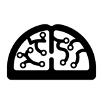 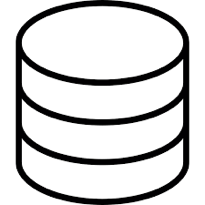 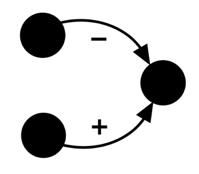 Argumentation semantics
Recommendations
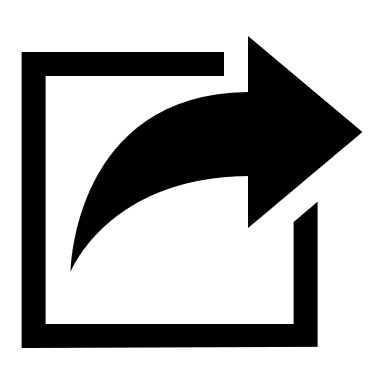 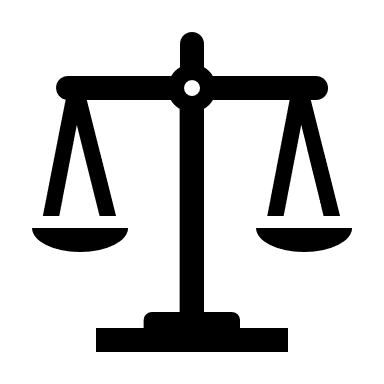 Explanations
Thanks to O Cocarascu
Application to movie recommendations: Rotten Tomatoes
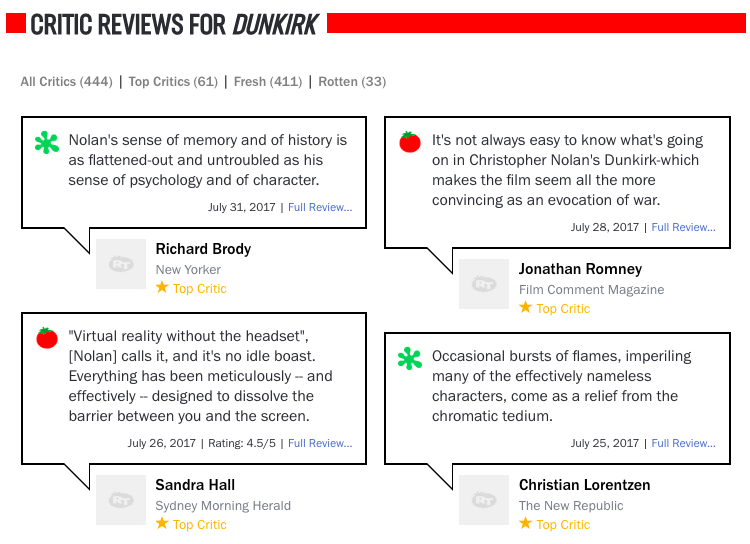 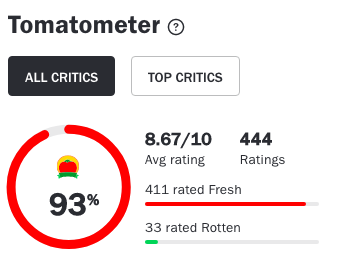 If the RT score is 60%  or above  then the movie is “recommended”
Thanks to O Cocarascu
Application to movie recommendations: Rotten Tomatoes
Rotten tomatoes score aggregation:
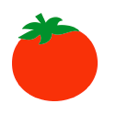 Fresh (positive)
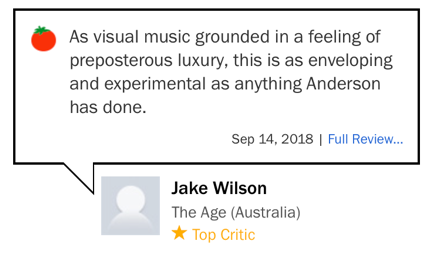 Each review is classified (by critic):
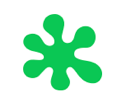 Rotten (negative)
Arguments
Features
Votes
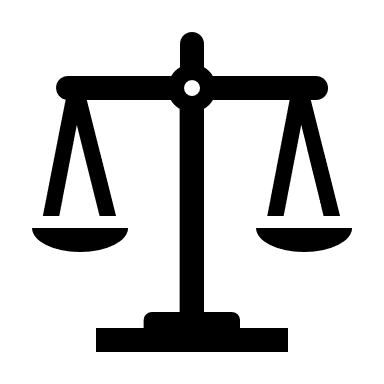 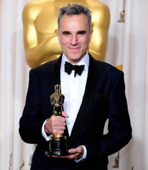 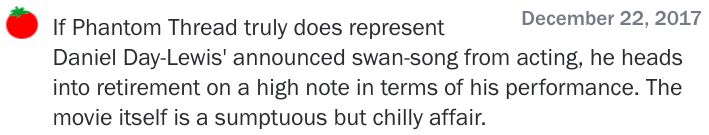 Acting
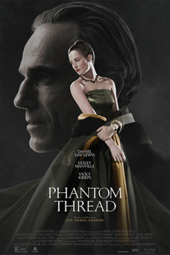 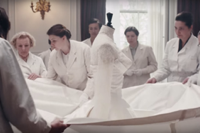 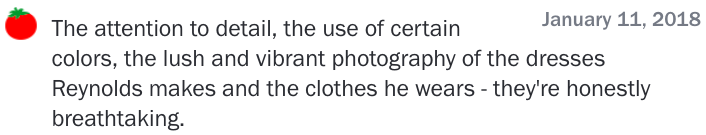 Themes
Clothing
Thanks to O Cocarascu
Main steps
Feature-based characterisation of movies


Extracting phrases representing potential arguments


Extracting Review Aggregations


Augmenting review aggregations


Extracting QBAFs + Applying argumentation semantics 


Explanations
Thanks to O Cocarascu
Step 1: Feature-based characterisation of movies
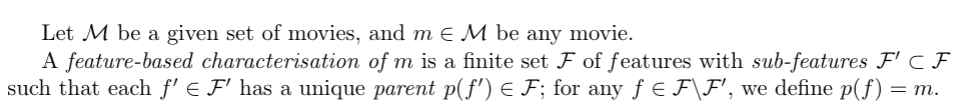 Types of features:
Single (with one sub-feature), or Multiple (with more than one sub-feature)
Predetermined (using metadata and an ontology), or Mined (using NLP methods)

Four common features for movies:
has:
sub-features
a movie
features
has:
e.g. acting
e.g. Kate Winslet
e.g. Wonder Wheel
themes
directing
writing
acting
multiple
predetermined
single
predetermined
multiple
mined
single
predetermined
e.g. Woody Allen
e.g. Kate Winslet
e.g. Woody Allen
e.g. Amusement Parks
Thanks to O Cocarascu
Step 1: Feature-based characterisation of movies
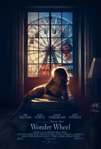 a movie
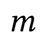 features
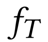 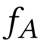 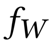 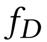 sub-features
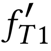 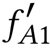 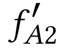 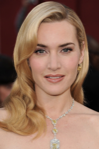 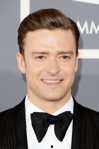 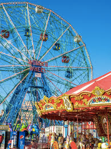 Thanks to O Cocarascu
Step 2: Extracting phrases representing potential arguments
We analyse each critic's review independently
We tokenise each review into sentences
We split sentences into phrases when specific keywords (but, although, though, otherwise, however, unless, whereas, despite) occur

Each phrase may then constitute a potential argument from its critic (contributing a vote in the review aggregation at Step 3)

Consider the following review for m = Wonder Wheel from a critic
c1: Despite a stunning performance by Winslet and some beautiful cinematography by Vittorio Storaro, Wonder Wheel loses its charms quickly and you’ll soon be begging to get off this particular ride.
We extract two phrases:

p1: Despite a stunning performance by Winslet and some beautiful cinematography by Vittorio Storaro

p2: Wonder Wheel loses its charms quickly and you’ll soon be begging to get off this particular ride
Thanks to O Cocarascu
Step 3: Extracting Review Aggregations
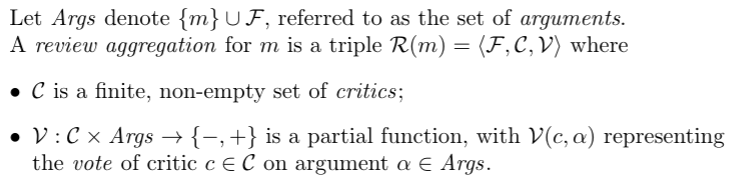 Votes can be mined using NLP techniques such as sentiment analysis or argument mining:
A positive/negative vote from a critic on a (sub-)feature of the movie signifies positive/negative stance on that (sub-)feature
A positive/negative vote on m signifies positive/negative stance on the overall movie

We use a glossary to determine the features/movie (arguments) on which the votes act, e.g.
G(m) = {movie, film, work};
G(fD) = {director};
G(fA) = {acting, cast, portrayal, performance};
G(fW) = {writer, writing, screenplay, screenwriter, screenwriting, script, storyline, character}
Thanks to O Cocarascu
Step 3: Extracting Review Aggregations
Votes (positive/negative) are extracted from reviews on movies and (sub-)features
= votes generally positive
= votes generally negative
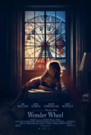 “Despite a stunning performance by Winslet and some beautiful cinematography by Vittorio Storaro, Wonder Wheel loses its charms quickly and you’ll soon be begging to get off this particular ride."
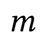 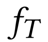 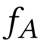 “…like the fairground ride for which it’s named, Wonder Wheel is entertaining.”
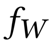 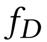 “As we watch Allen worry and nitpick over the way women fret over aging, painting Ginny as pathetic, jealous, insecure, and clownish, it's dull, unoriginal, and offensive. Frankly, we've had enough Woody Allen takes on this subject.”
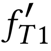 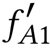 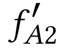 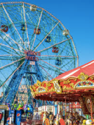 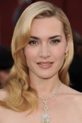 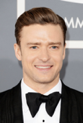 Thanks to O Cocarascu
Step 4: Augmenting review aggregations
A review aggregation can be augmented by exploiting the parent relation
A vote for/against an argument is a vote for/against the argument's parent
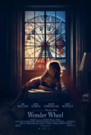 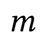 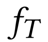 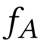 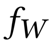 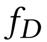 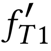 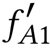 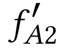 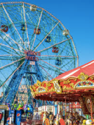 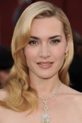 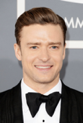 Thanks to O Cocarascu
Step 5: Extracting QBAFs
The item and the (sub-)features become arguments
Each argument is assigned a base score, an aggregation of reviewers’ extracted votes on it
attacks are assigned along the parent relations where the votes have opposing polarities:





supports are assigned along the parent relations where the votes have the same polarity:
−
−
+
+
generally 
– votes
generally 
+ votes
generally 
+ votes
generally 
– votes
generally 
+ votes
generally 
+ votes
generally 
– votes
generally 
– votes
Thanks to O Cocarascu
Step 5: Extracting QBAFs
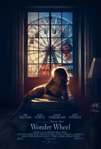 Positive arg f’A1 supports positive arg fA
Neutral arg f’A2 neither attacks not supports positive arg fA
Positive arg fA supports positive arg m

Negative arg fD attacks positive arg m

Neutral arg fW neither attacks nor supports positive arg m

Positive arg f’T1 supports positive arg fT

Positive arg fT supports positive arg m
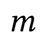 +
+
−
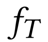 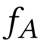 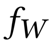 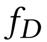 +
+
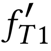 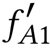 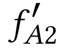 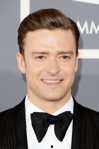 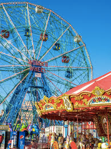 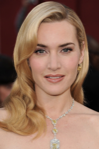 Thanks to O Cocarascu
Step 5: Applying argumentation semantics
This allows to obtain dialectical strength of arguments,
      e.g. using DF-QuAD (with intrinsic strengths given by critics’ votes)

Dialectical strengths need to “match” TS scores

As an example
     (dialectical strengths are the numerical labels):
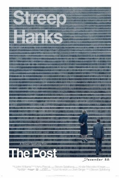 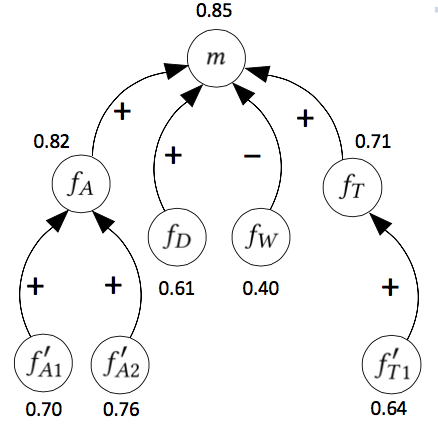 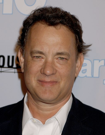 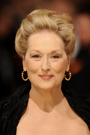 Thanks to O Cocarascu
Step 6: Explanations
A conversation between a user and the system consists of questions put forward by the user U to which the system S responds with explanations based on the underlying graph
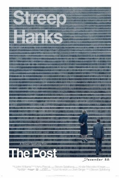 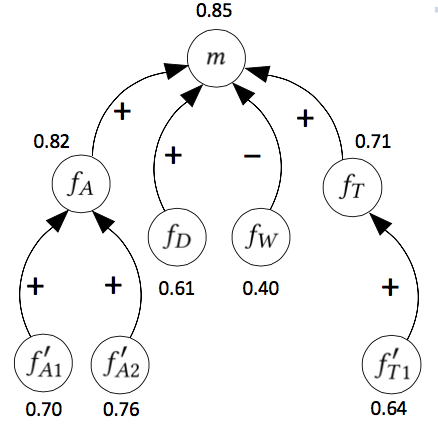 U: Why was The Post highly rated?
S: This movie was highly rated because the acting was good, 
although the writing was poor.
U: Why was the acting considered to be good?
S: The acting was considered to be good thanks to 
Tom Hanks and particularly Meryl Streep.
U: What did critics say about Meryl Streep being good?
S: “...Streep’s hesitations, rue, and ultimate valor 
are soul-deep...”
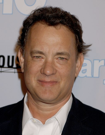 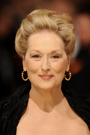 Part 2 – Extracting Argumentative Explanations from Existing Systems
Argumentation-Based Recommendations: Fantastic Explanations and How to Find Them; 
	Rago, Cocarascu and Toni; IJCAI 2018.
Argumentation as a Framework for Interactive Explanations for Recommendations; 
	Rago, Cocarascu, Bechlivanidis and Toni; KR 2020.
Relation-Based Counterfactual Explanations for Bayesian Network Classifiers; 
	E Albini, A Rago, P Baroni & F Toni; IJCAI 2020
Explaining Bayesian Networks Using Argumentation; 
	S Timmer, JJ Meyer, H Prakken, S. Renooij & B Veheij; ECSQARU 2015
Extracting Argumentation Frameworks
Gradual argumentation properties can be used to extract argumentation frameworks from existing AI systems using this inverted process:
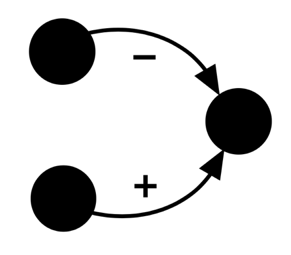 Step 1


Determine suitable properties for representing relationships between entities in application
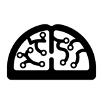 Step 2


Extract arguments and relations using relationships between entities satisfying properties
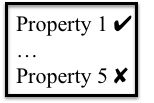 AI System
Gradual Properties
Argumentation Framework
Suitable AI systems include:
Recommender systems (RSs)
Bayesian classifiers (BCs)

RSs which calculate predicted ratings (quantitative evaluations) on items (entities) linked by associations (relationships) seem particularly well-suited to this method.
The Aspect-Item Recommender System
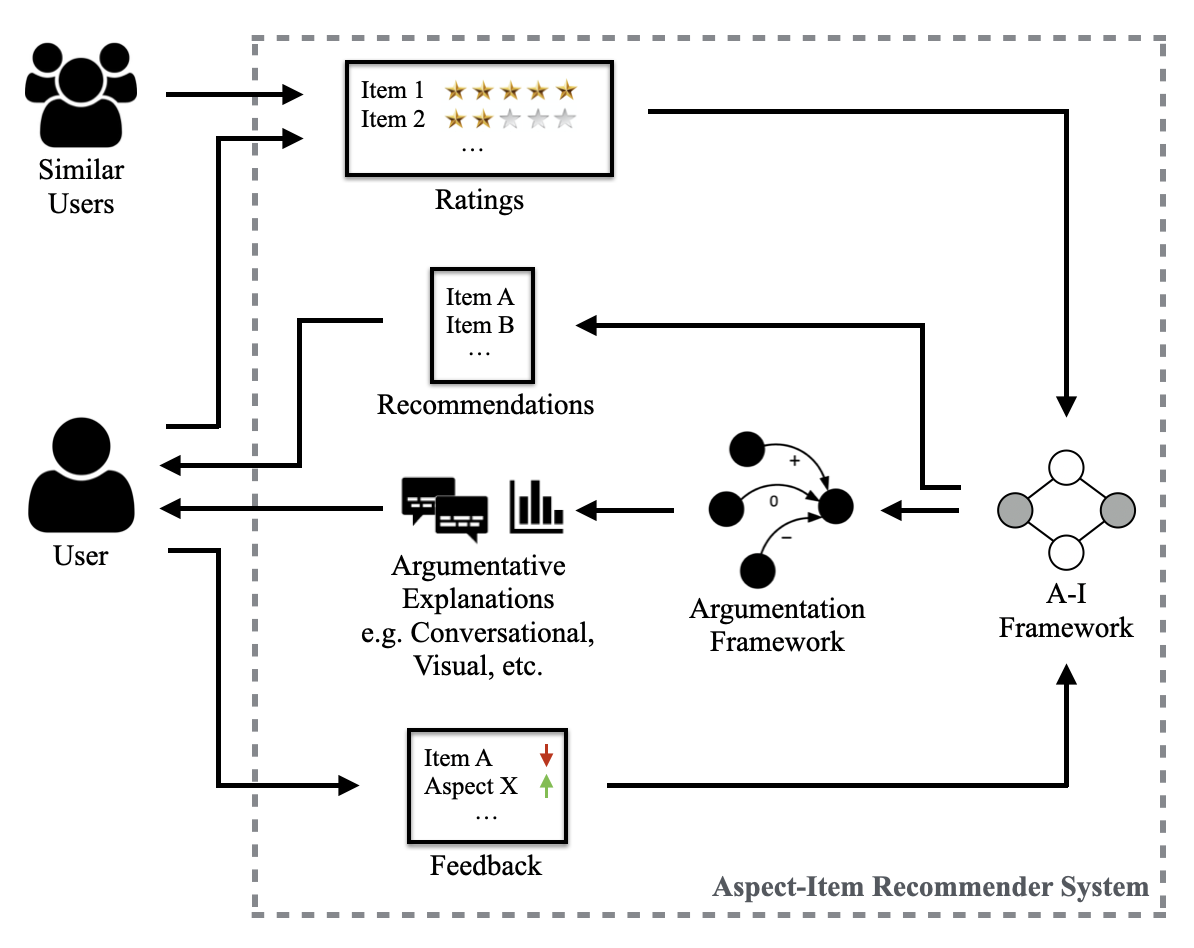 Argumentation-Based Recommendations: Fantastic Explanations and How to Find Them; 
	Rago, Cocarascu and Toni; IJCAI 2018.
Aspect-Item Frameworks
An Aspect-Item framework (A-I) for supporting recommendations comprises:
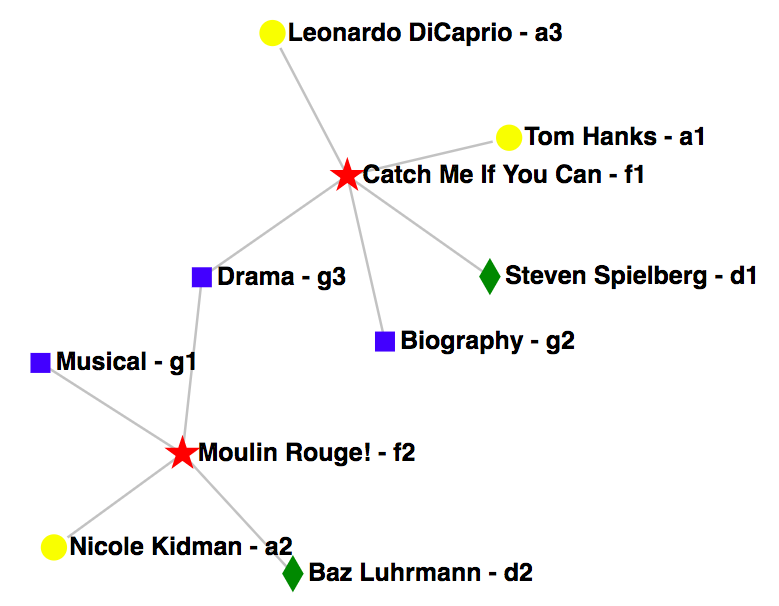 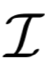 items representing the entities to be recommended;

aspects representing the features of the items, 

each with a specific type;

links showing which items hold which aspects;

users which give 

ratings on item-aspects.
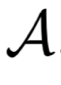 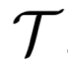 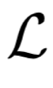 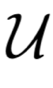 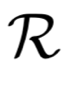 For a given user, predicted ratings are calculated for each item-aspect based on:
the user’s ratings;
user-specific constants;
similar users’ ratings.
Aspect-Item Recommender Systems
Predicted ratings on a scale of [-1,1] propagate through the graph.
Averaging techniques for each item-aspect’s effect.
Unique weighting parameters for user similarities and preferences.
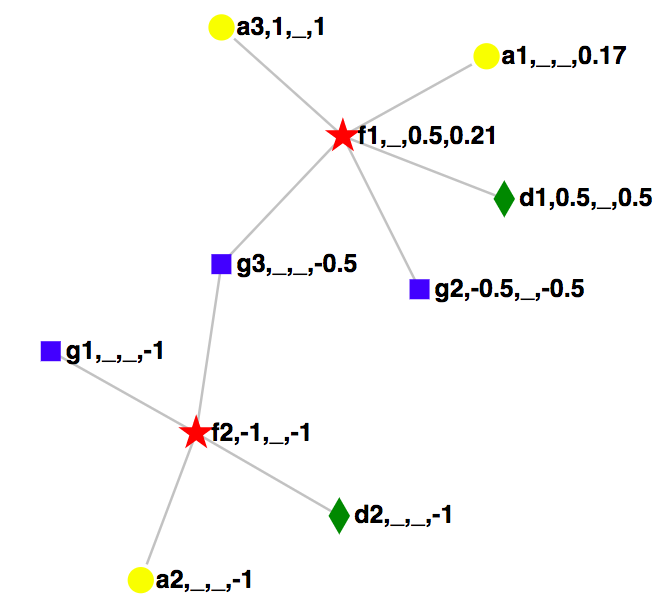 Unrated items with the highest predicted ratings are then recommended.
Accuracy is competitive with ML techniques:
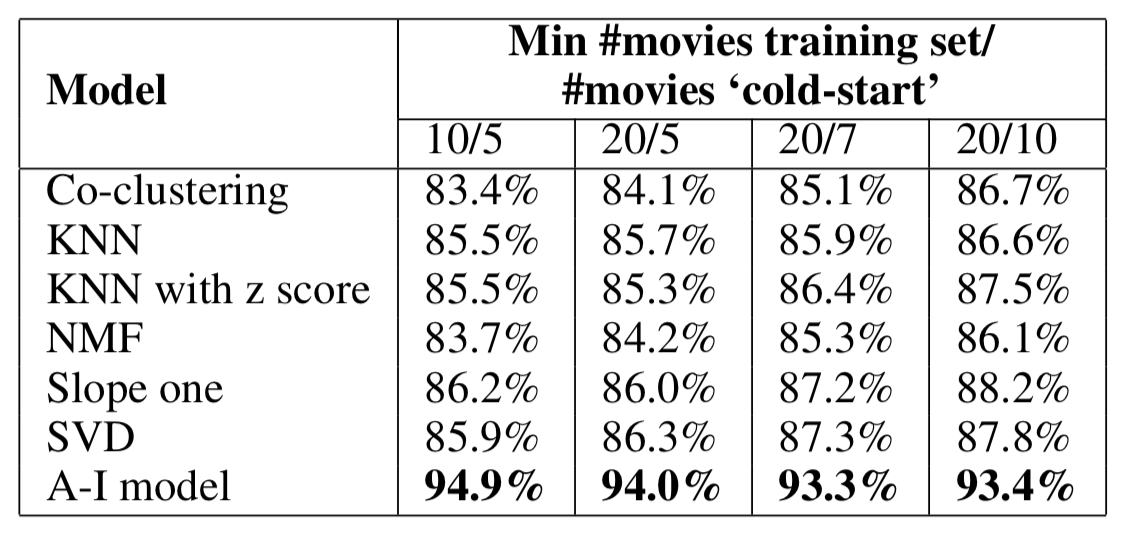 Key: id, user rating, average similar user rating, predicted rating
[Speaker Notes: change]
Extracting Argumentation Frameworks
We show how entities/relationships in an AI system can be viewed as arguments/relations:
+
+
Relations may be extracted from the links between features and items.
Items/features may be seen as arguments that a user (dis)likes those items/features.
i1
i2
f1
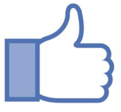 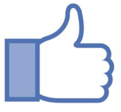 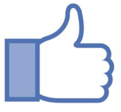 ?
?
If i1 and i2 hold f1, and we have a positive rating from the user on i1, how does this affect our arguments of whether the user likes the items/features?
Positive rating on i1 → argument becomes “the user likes i1”.
No rating on f1 or i2 → predicted ratings using their links to other items/features.
Since f1 (without rating) is held by i1 (with rating) → i1 affects f1.
The rating of i1  is positive → i1 affects f1 positively (supports f1).
No other effects from other entities → argument becomes “the user likes f1”.
Since f1 (with predicted rating) is held by i2 (without rating) → f1 affects i2.
The rating of f1 is positive → f1 affects i2 positively (supports i2).
No other effects from other entities → argument becomes “the user likes i2”.
Extracting Argumentation Frameworks
A summary of a method for extracting argumentation frameworks with relations of attack, support and neutralize is given here:
An item affects an aspect it holds iff the item has a rating from a user but the aspect does not.

An aspect affects an item iff the item does not have a rating from the user.

These effects are characterised as follows:
attacks iff the affecting item-aspect has a negative predicted rating;
supports iff the affecting item-aspect has a positive predicted rating; 
neutralisers iff the affecting item-aspect has a predicted rating of zero.
Attacks/supports/neutralisers reduce/increase/neutralise an item-aspect’s predicted rating.
The argumentation framework is thus shown to satisfy a form of weak balance.
Extracting Argumentation Frameworks
The extracted argumentation graph contains attacks, supports and neutralisers:
+
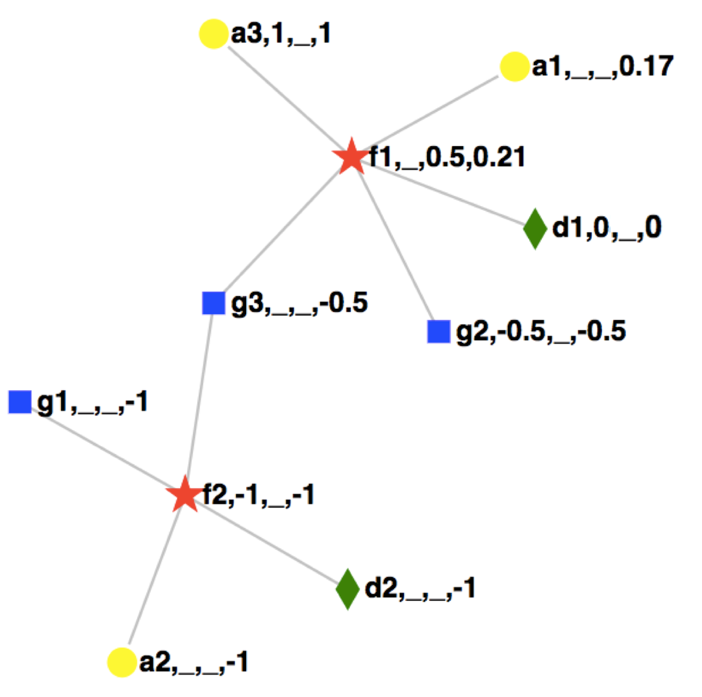 a3
a1
+
+
f1
0
d1
−
−
+
−
f2
g1
d2
−
g2
g3
a2
−
−
Key: id, user rating, average similar user rating, predicted rating
This system provides the capability for more varied interactions and user feedback.
Generating Argumentative Explanations
Argumentation frameworks support various styles of interactive explanation, e.g. conversational:
User: Why didn’t you recommend Catch Me If You Can (f1) to me?











System: It was mainly due to the genres of the film, particularly Drama (g3).
User: I don’t care about the genres of a film, reduce their importance.
a3
a1
+
f1
+
The argumentation explanation for an argument is the subgraph of all nodes with a path to it
d1
+
Aspects with biggest negative effects on f1’s predicted rating determined
f2
0
g2
−
−
+
−
g3
The RS may then reduce the user’s unique constant for genres of a film. 
This reduces f1’s predicted rating, therefore improves the RS’s accuracy.
Generating Argumentative Explanations
Further, since the user hasn’t given a rating to g3, they could ask for reasoning on it:
User: Why do you think I don’t like Dramas (g3)?










System: It was mainly due to the fact that you didn’t like Moulin Rouge (f2).
User: I made a mistake, I like this film.

This actual rating could then be corrected.
This would allow mistakes or changes in rating over time to be allowed for.
f1
The argumentation explanation for g3:
−
+
Items with biggest negative effects on g3’s predicted rating highlighted
−
g3
f2
Example Applications – Netflix
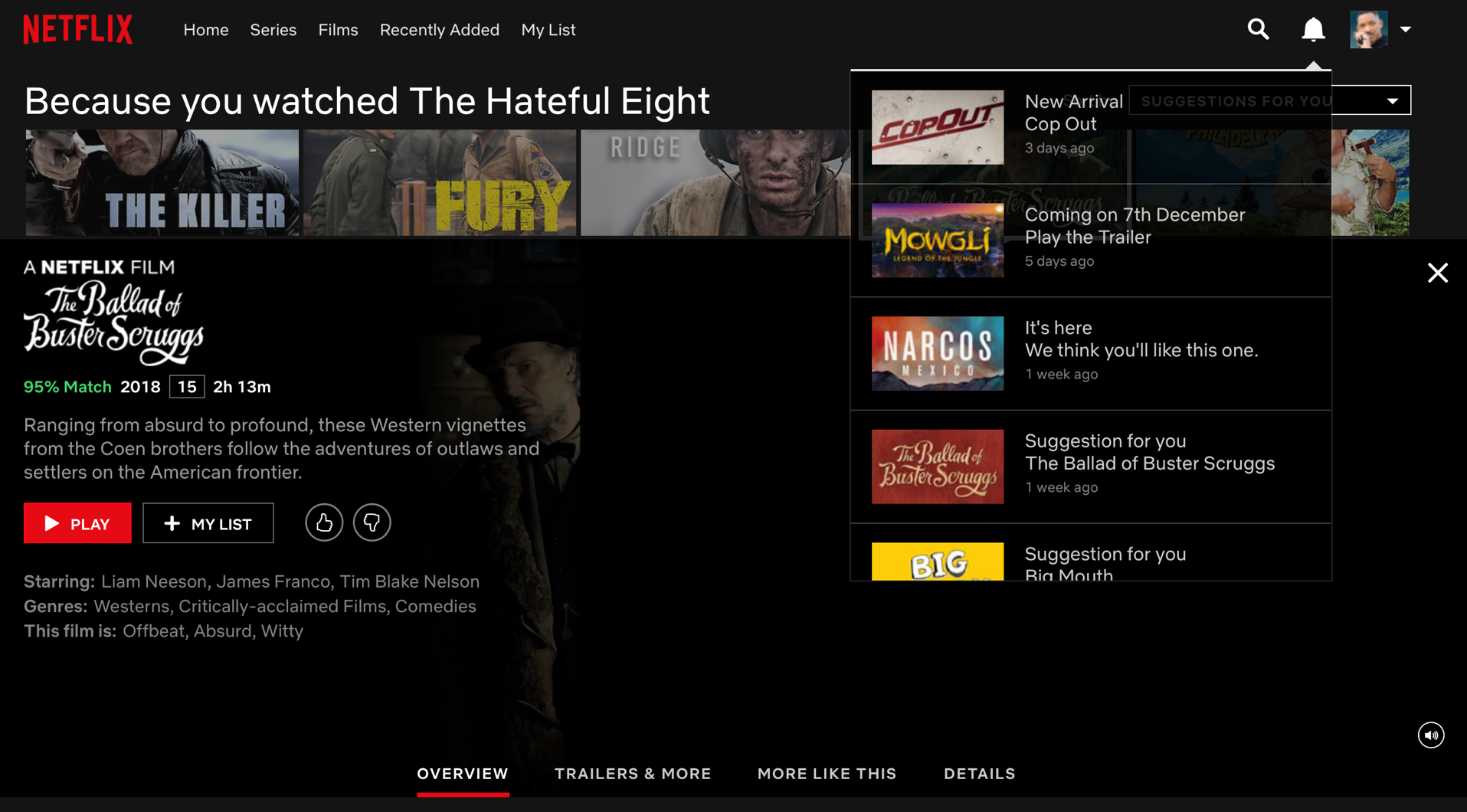 Netflix provides some recommendations without any reasoning.
A % match score is given for movies, but the user has minimal ways to interact and adjust these scores or recommendations in general.
Example Applications – Netflix
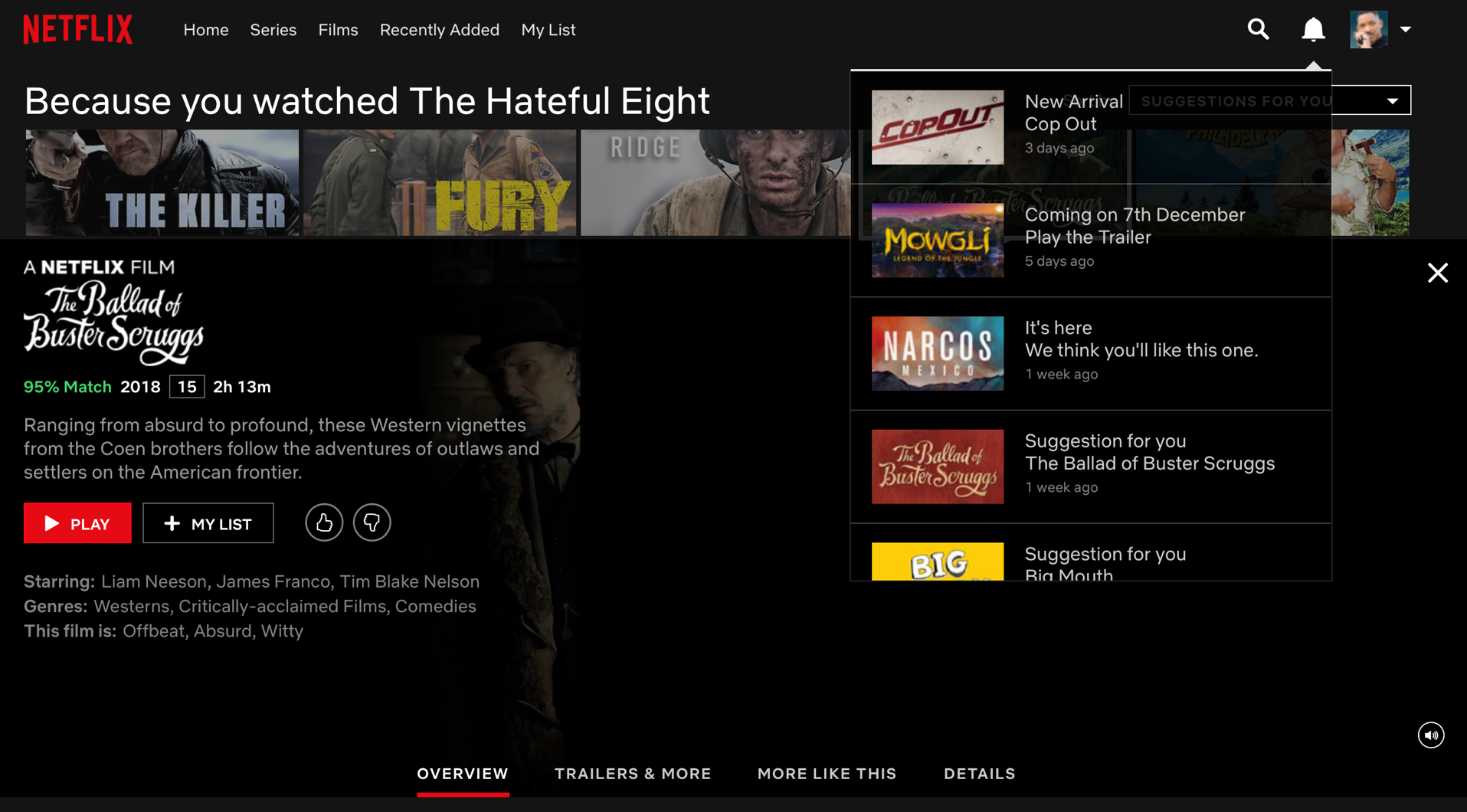 Recommendations equipped with explanations and potential interactions.
Why do we recommend this?
Why do we recommend this?
Why?
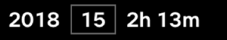 Why do we recommend this?
Why do we recommend this?
The % match score for a user is also explainable, interactive and adjustable.
Example Applications – Netflix
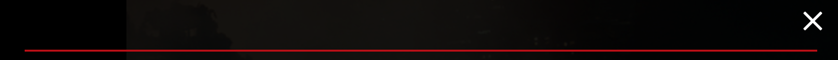 Feedback can be guaranteed to affect recommendations intuitively, e.g. here, similar users would be used less and the match score reduced.
Users may interact with the system to provide feedback, including requesting deeper explanations.
The Ballad Of Buster Scruggs has a high match percentage because we thought you’d like the acting, mainly that of James Franco.
Indeed, I like him!
Why did you think I like him?
Actually, I don’t like him.
Why did you think I like him?
We thought you’d like him because similar users liked 127 Hours, in which he acted.
I don’t care about similar users.
Okay thanks!
These users are not similar to me.
I don’t care about similar users.
Got it, updating your recommendations!
Types of Explanations - Content
The content of an explanation is the information taken from the argumentation framework.

Requirements for this content may be selected based on the user and the application of the explanation.

Some simple ways to vary this content are by relation types or whether depth or width in the argumentation framework is utilised.
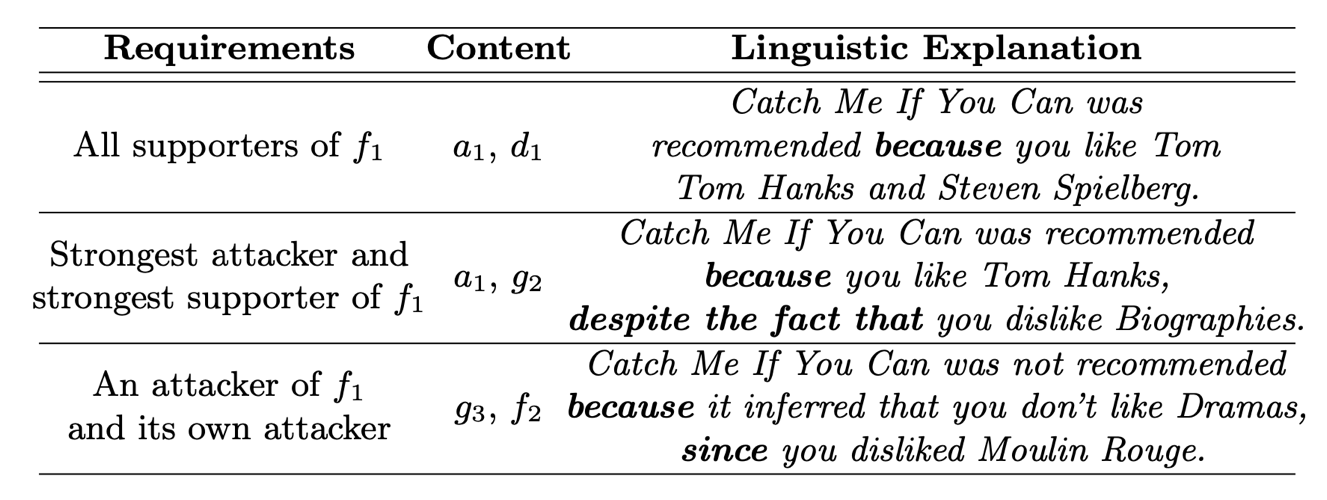 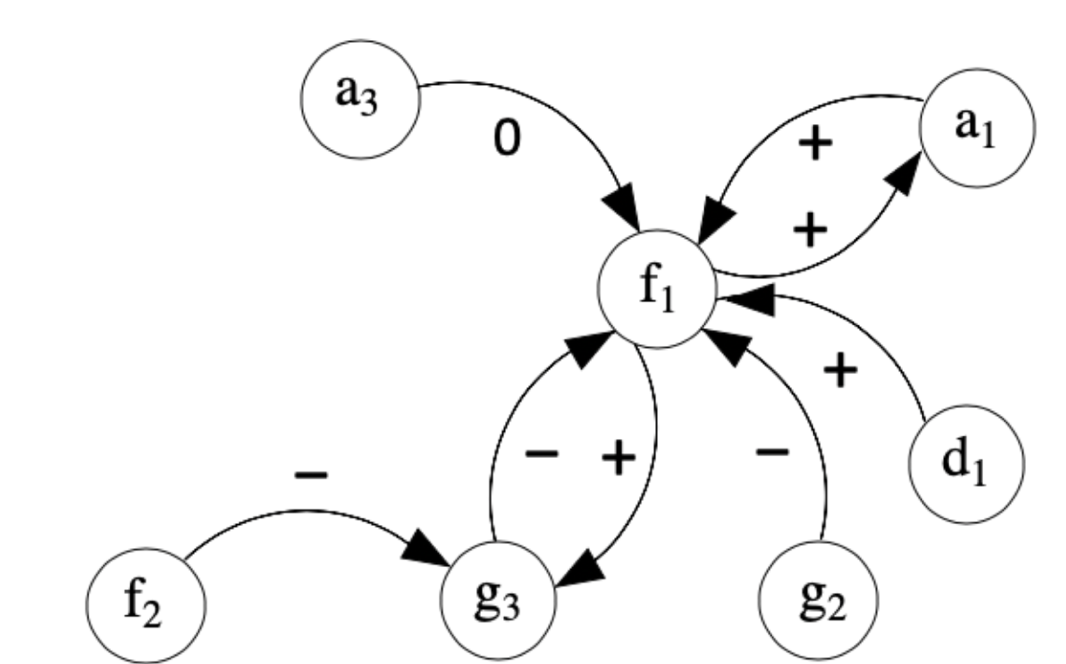 Types of Explanations - Format
The same explanatory content can also be delivered in a range of formats, e.g. chart-based (i), linguistic narrative (ii), tabular (iii) and linguistic conversational (iv):
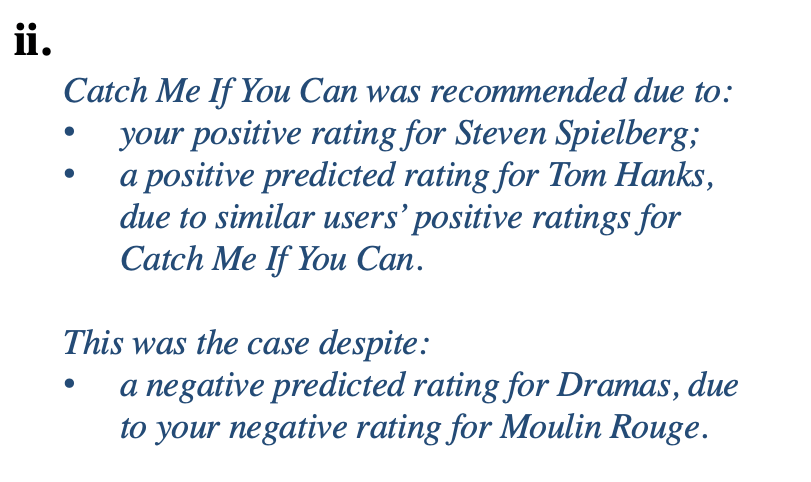 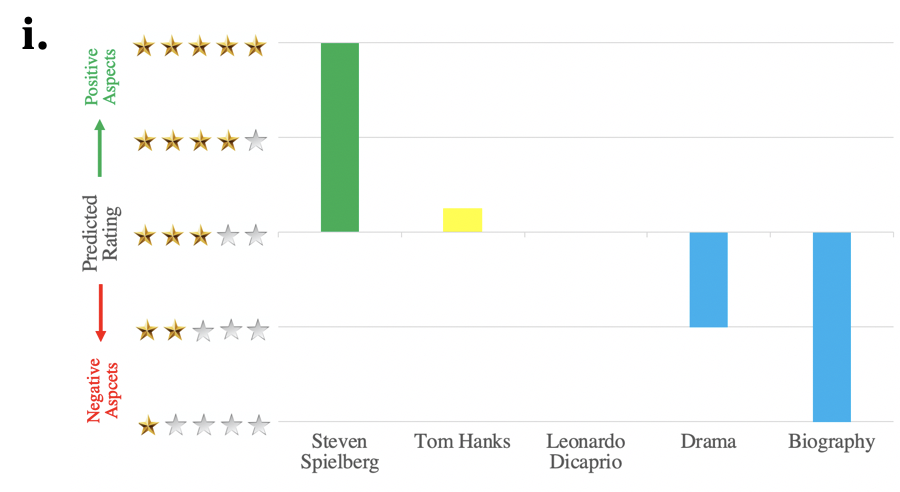 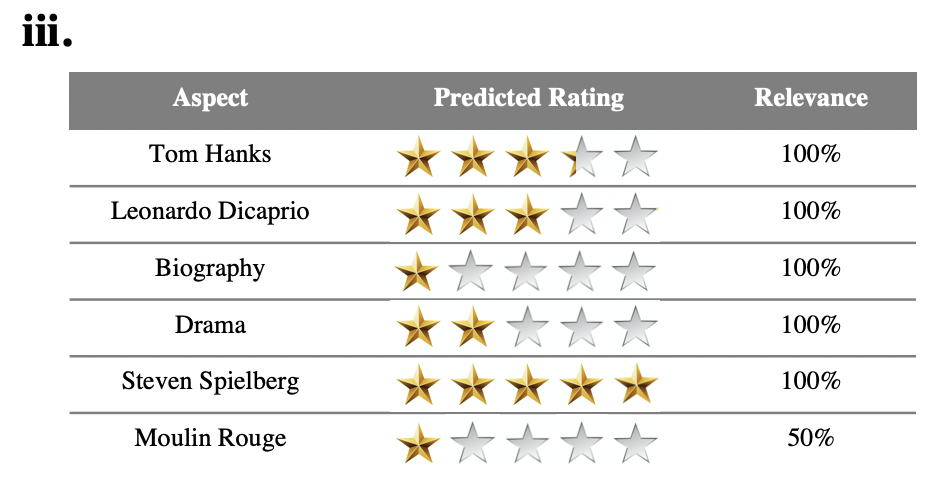 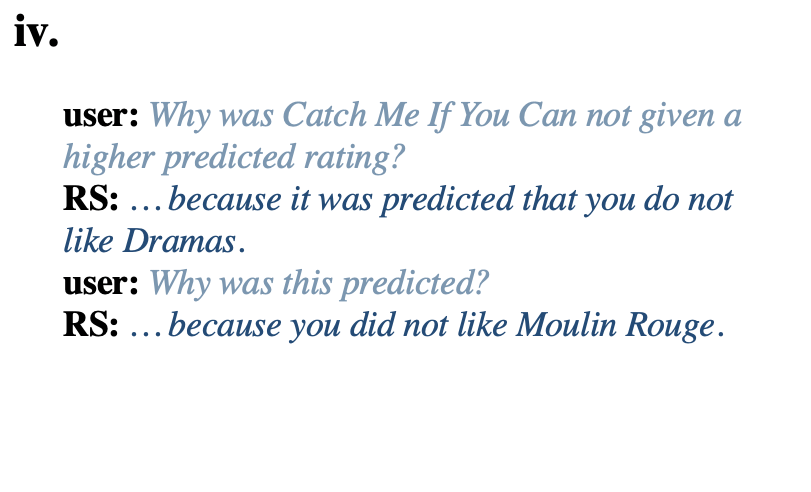 User Studies
A user study was completed with the following interactive explanation (IE) styles:
IE1: Tabular format, utilising width, delivered statically;
IE2: Textual format, utilising depth, delivered statically;
IE3: Conversational format, utilising depth, delivered dynamically.

All explanation styles showed improvements in transparency:
Users were asked how the system works and the % correct increased after all types of IE.
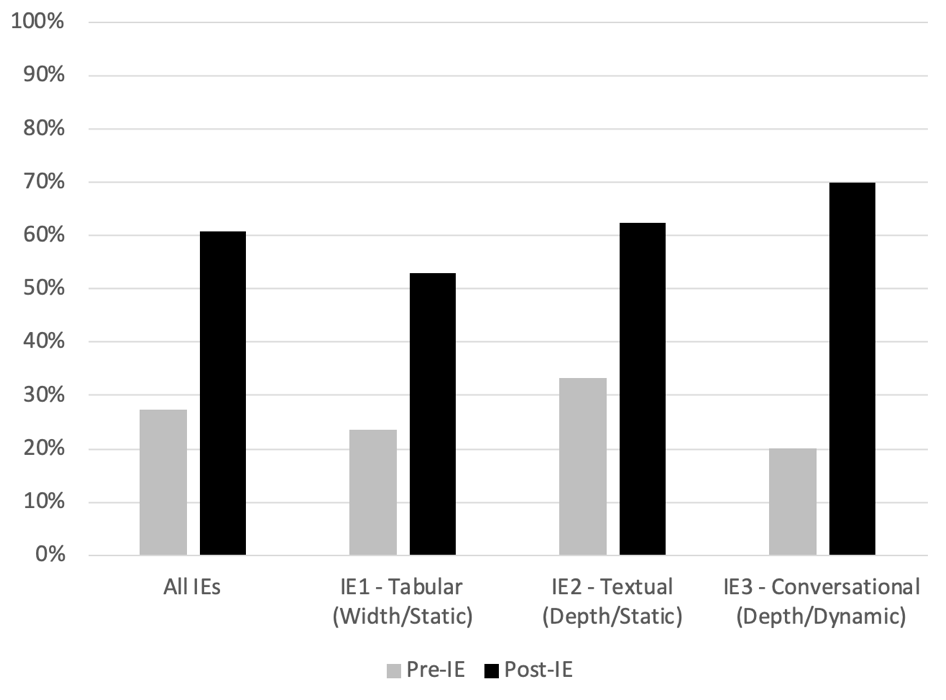 Argumentation as a Framework for Interactive Explanations for Recommendations; 
	Rago, Cocarascu, Bechlivanidis and Toni; KR 2020.
User Studies
Users were also asked which they preferred of the IEs in pairwise comparisons:
IE1 (Tabular) vs. IE2 (Textual), giving a comparison of depth vs. width;
IE2 (Textual) vs. IE3 (Conversational), giving a comparison of static vs. dynamic.

There was no clear favourite, showing user preferences are diverse.
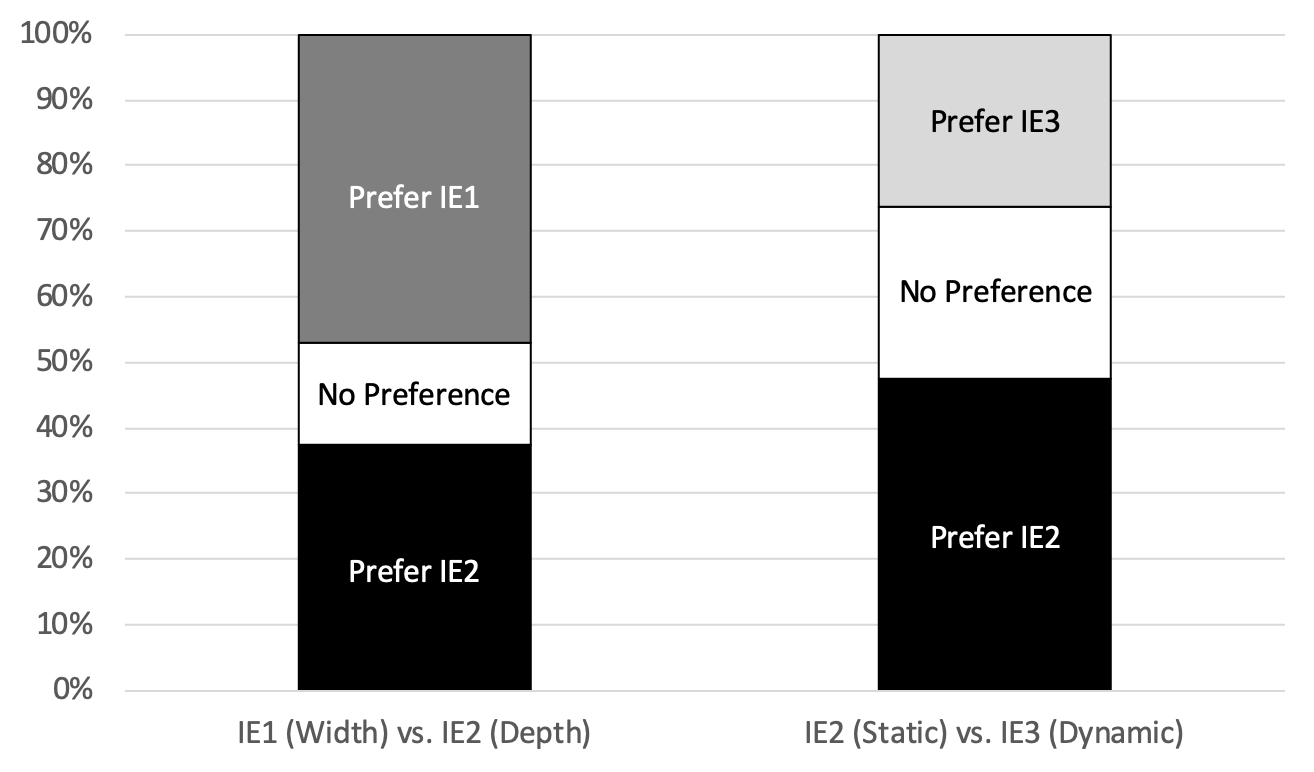 Bayesian Network Classifiers
Another AI method which allows the extraction of argumentative explanations is the BC.
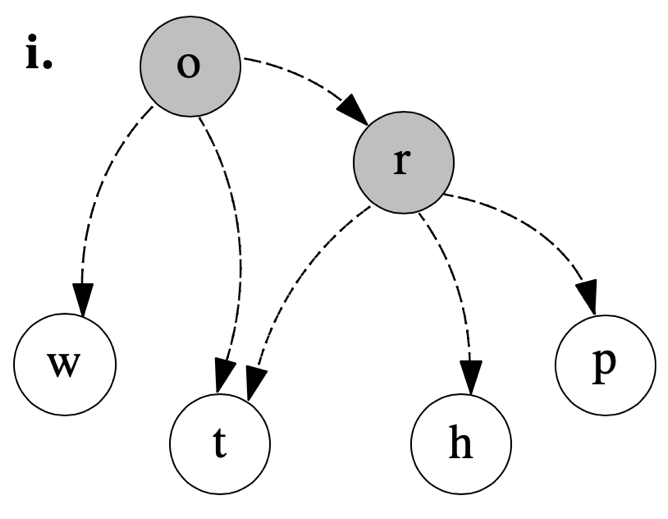 In counterfactual explanations (CFXs), variables may be treated as arguments and relations constructed based on influences.
classifications
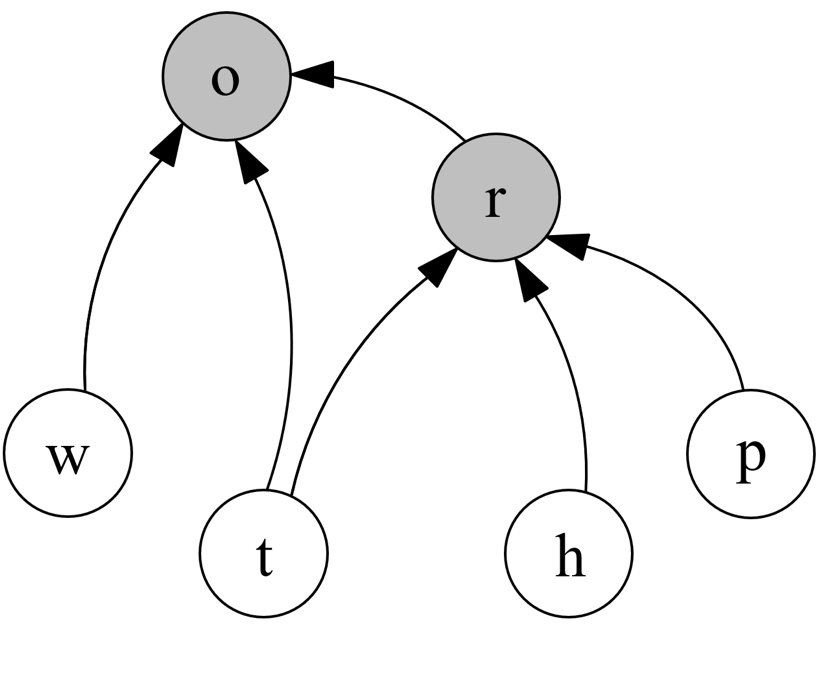 conditional dependencies
influences
observations
Relation-Based Counterfactual Explanations for Bayesian Network Classifiers; 
	Albini, Rago, Baroni and Toni; IJCAI 2020.
48
Counterfactual Explanations
Influences may then be categorised as specified relations in the CFX:
A variable 𝛼 critically influences 𝛽 iff any change to variable 𝛼 directly brings a change in variable 𝛽.
A variable 𝛼 potentially influences 𝛽 iff a change to variable 𝛼 does not directly bring about a change in variable 𝛽 but it brings you closer to it.
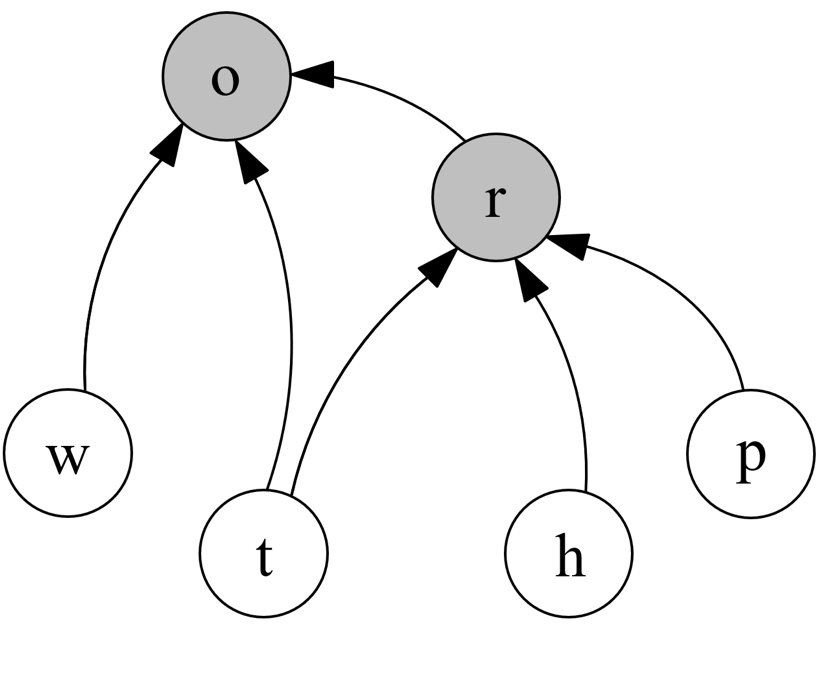 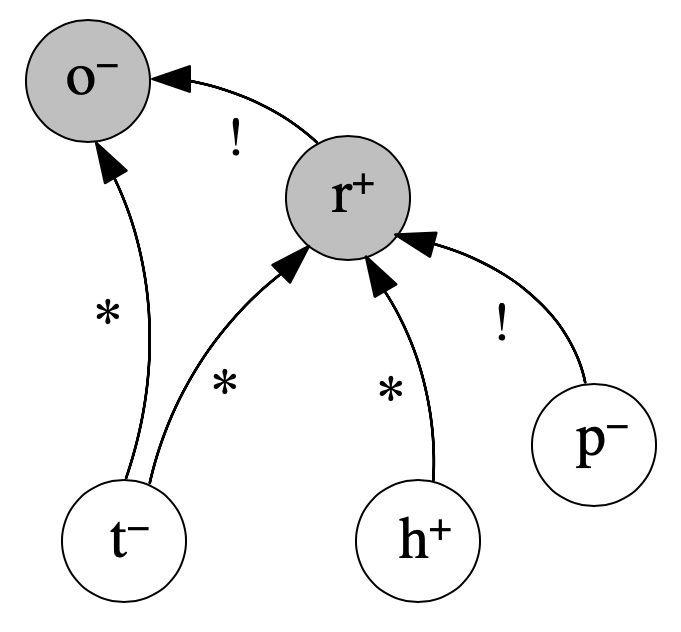 w–
Application Examples
In a naïve BC which predicts the class of a congressman given votes, indicating counterfactuals.
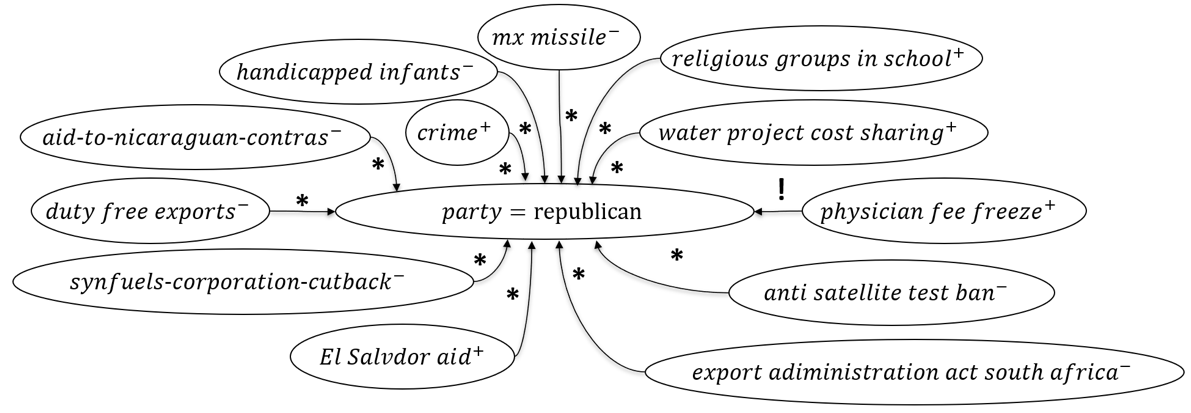 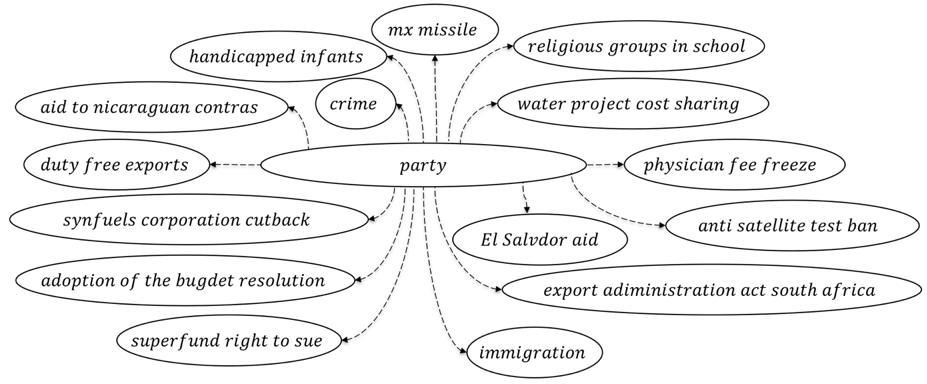 In a naïve BC that predicts the parole violation, identifying discriminatory bias.
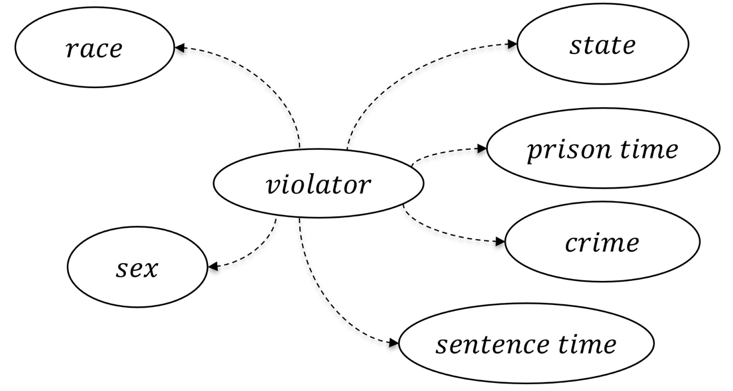 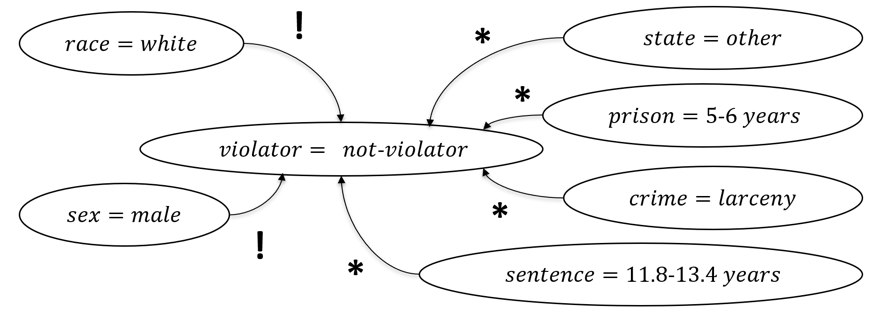 Discrimination
50
[Speaker Notes: Un esempio d’applicazione di questo tipo di spiegazioni controfattuali è l’identificazione di classificatori discrimatori.

Per testare queste spiegazioni ho creato un classificatore Bayesiano che prevede se un carcerato violerà o meno la libertà vigilata.
Ho incluso volutamente tra le feature il sesso e l’etnia del carcerato.
 
Come visualizzato in questo esempio, una relazione di supporto critico è stata trovata:
tra il sesso e la classe 
e tra l’etnia e la classe    
evidenziando quindi una potenziale attitudine discriminatoria del classificatore.]
Support Argumentation Frameworks for Bayesian Networks
CFXs were inspired by a similar work which extracted support argumentation frameworks as explanations from Bayesian networks.
Distinctive characteristics of this method:
Relations are extracted from the full Markov blanket of a variable;
Only one relation of support used, which is not counterfactual;
A variable may result in more than one argument.
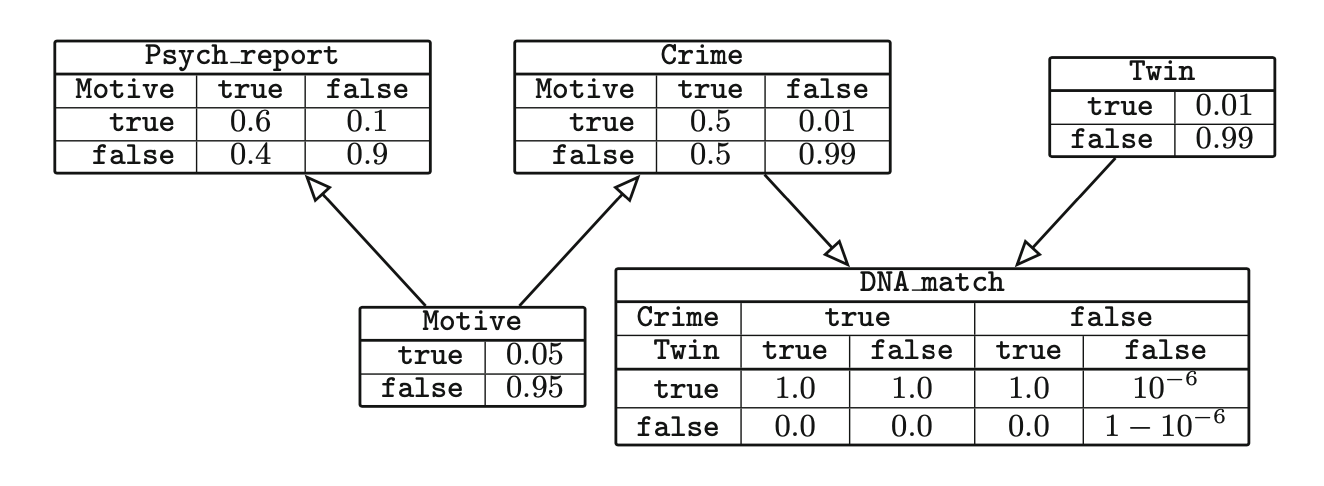 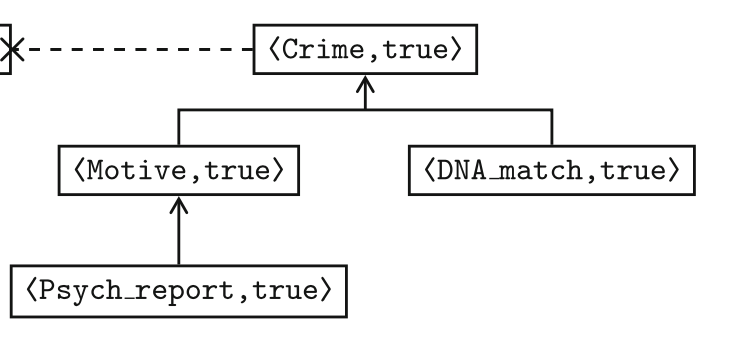 Explaining Bayesian Networks Using Argumentation; 
	S Timmer, JJ Meyer, H Prakken, S. Renooij & B Veheij; ECSQARU 2015
Part 4 – Conclusions
Argumentation for Explainable Scheduling; 
	Cyras, Letsios, Misener and Toni; AAAI 2019.
AI-assisted Schedule Explainer for Nurse Rostering;
             Cyras, Karamlou, Lee, Letsios, Misener, Toni; AAMAS 2020
Data-empowered argumentation for dialectically explainable predictions;
             Cocarascu, Stylianou, Cyras, Toni; ECAI 2020
Argumentation Framework
Properties
?
Summary
Machine arguing can empower (interactive) explanations 
of a recommender system for movies




of a hybrid (collaborative filtering/content-based) recommender system for movies






Other examples of uses of machine arguing for explanation of
scheduling systems
(argumentation-based) predictions from data
Bayesian network classifiers
Argumentation
Semantics
?
Properties
(Dialectically) explaining why schedules are (not) “quasi-optimal”
schedule S is efficient only if          and
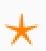 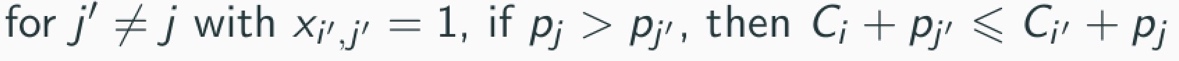 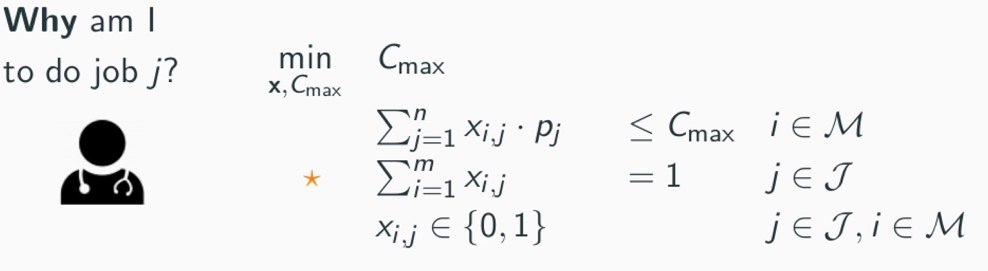 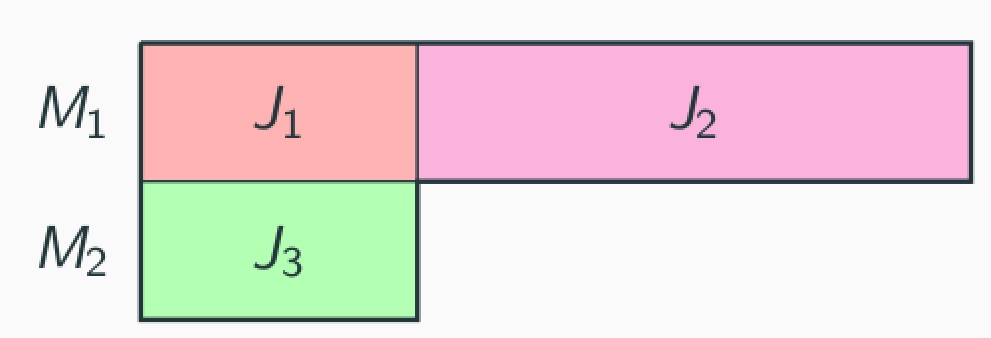 why is schedule S ≈ {x1,1 =1, x1,2 =1, x2,3 =1}  not efficient?
The attack from a2,3 to a1,2 explains why S  is not efficient:
Because S can be improved by swapping jobs J3 and J2
between machines (e.g. nurses) M2 and M1.
Mined AF from S:
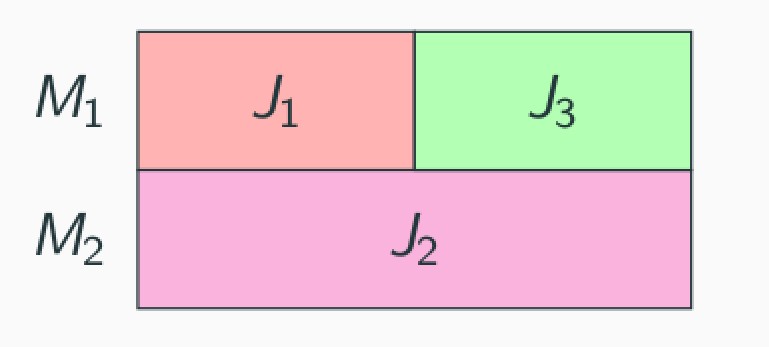 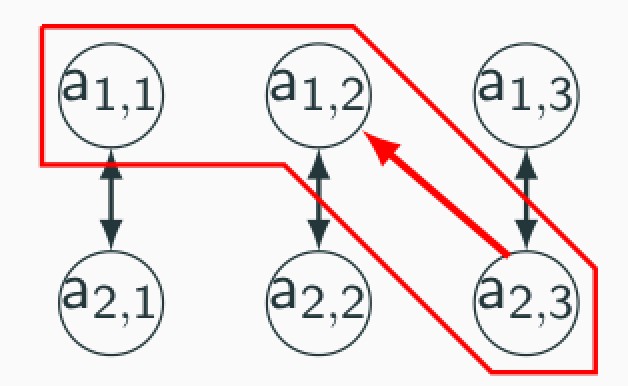 Cyras, Letsios, Misener, Toni AAAI 2019
[Speaker Notes: Job-shop scheduling is widely usable, e.g. for nurse rostering. But how to explain what optimisers compute? For example, gor the given notion of feasibility, how to explain to a nurse M2 that she cannot just do job 3, as this would give rise to an inefficient schedule? We mine an AF (all edges are attacks) from the given schedule, proposed by the nurse, and map the schedule onto a “losing” set of arguments (the bit surrounded in red), and then extract an explanation from it]
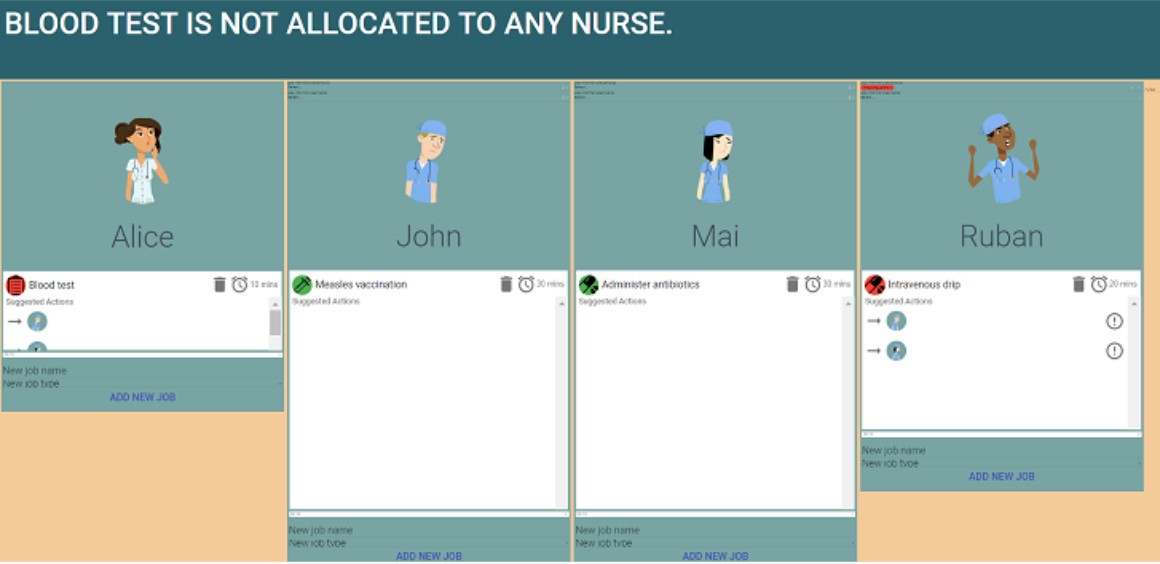 Best (innovative) demo at AAMAS 2020
Data-Empowered Argumentation (DEAr)
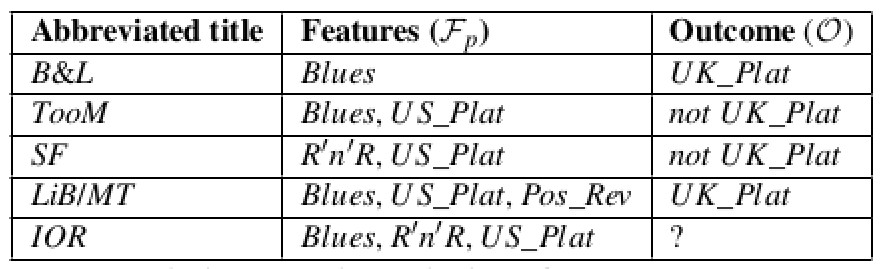 Grounded extension 
(rather than gradual semantics)
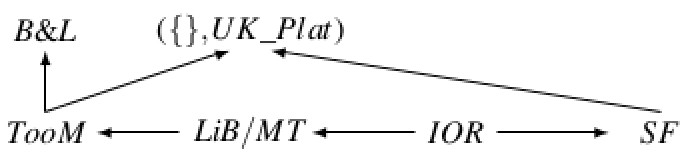 Cocarascu, Stylianou, Cyras, Toni ECAI2020
Conclusions
Computational argumentation can support explanations of various forms (trees, conversations) for a variety of systems (recommenders and beyond)
Argumentation frameworks are mined from the systems (and underpinning data), guided by properties
Argumentation semantics  as “matching” counterparts of decision processes in the systems
Open questions
Can machine arguing be applied to black-box models?
Is there a role for structured argumentation, preferences, probabilities in explanation?
Can argumentation-based explanations pave the way to human feedback to debug  machines? What is their potential impact on manipulability?
Can we develop a scientific theory of argumentation-based explanation?

Thanks for your attention 
Questions?
Step 5: Extracting QBAFs
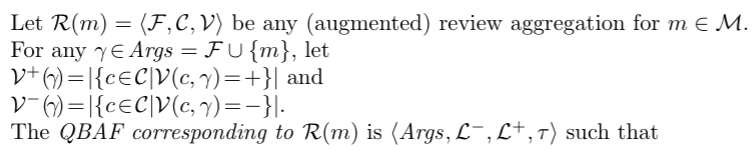 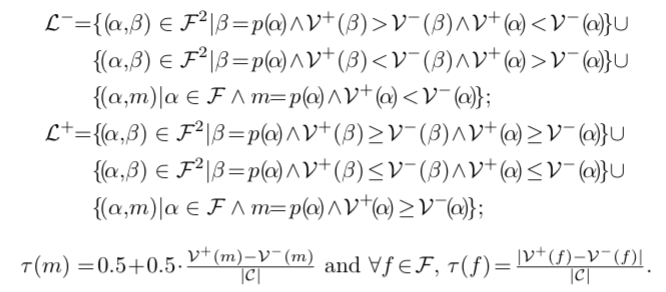 58 / 9
58 / 56
Thanks to O Cocarascu
Step 2: Extracting phrases representing potential arguments
Consider reviews from other critics and the phrases extracted:
c2: Like the fairground ride for which it's named, it is entertaining.

p3: like the fairground ride for which it’s named, the film is entertaining

c3: As we watch Allen worry and nitpick over the way women fret over aging, painting Ginny as pathetic, jealous, insecure, and clownish, it's dull, unoriginal, and offensive. Frankly, we’ve had enough Woody Allen takes on this subject.

p4: As we watch Allen worry and nitpick over the way women fret over aging, painting Ginny as pathetic, jealous, insecure, and clownish, it's dull, unoriginal, and offensive

p5: Frankly, we've had enough Woody Allen takes on this subject.
Recommender Systems Background
An RS will provide recommendations to a user to help them discover items that may be of interest by ranking them or predicting a rating from the user.
Three main types of methods:

Content-based filtering (operating on information about users and their tastes);
Collaborative filtering (looking at similar users or similar items);
Knowledge-based approaches (operating on some knowledge about the user/domain).
Common methods:

Latent factor models (based on matrix factorisation).
Nearest neighbour models between items or users.
4 of the desirable features[Tintarev & Masthoff, 2015]:
Effectiveness - using preferences to increase the systems' accuracy.
Transparency - explaining how recommendations are generated
Scrutability - allowing feedback
Trust - correcting based on feedback
We show, for an effective RS, how the other three features can be achieved with argumentative explanations.
60 / 9
60 / 26
User Studies
We completed a user study in which we asked users to rate explanations which were:
empty:  we said similar users liked the film without using the argumentation framework;
partial: we showed aspects supporting the recommendation but nothing deeper;
full: we added items supporting the aspects to the partial explanations.

The results showed that full explanations were preferred with more aspects.
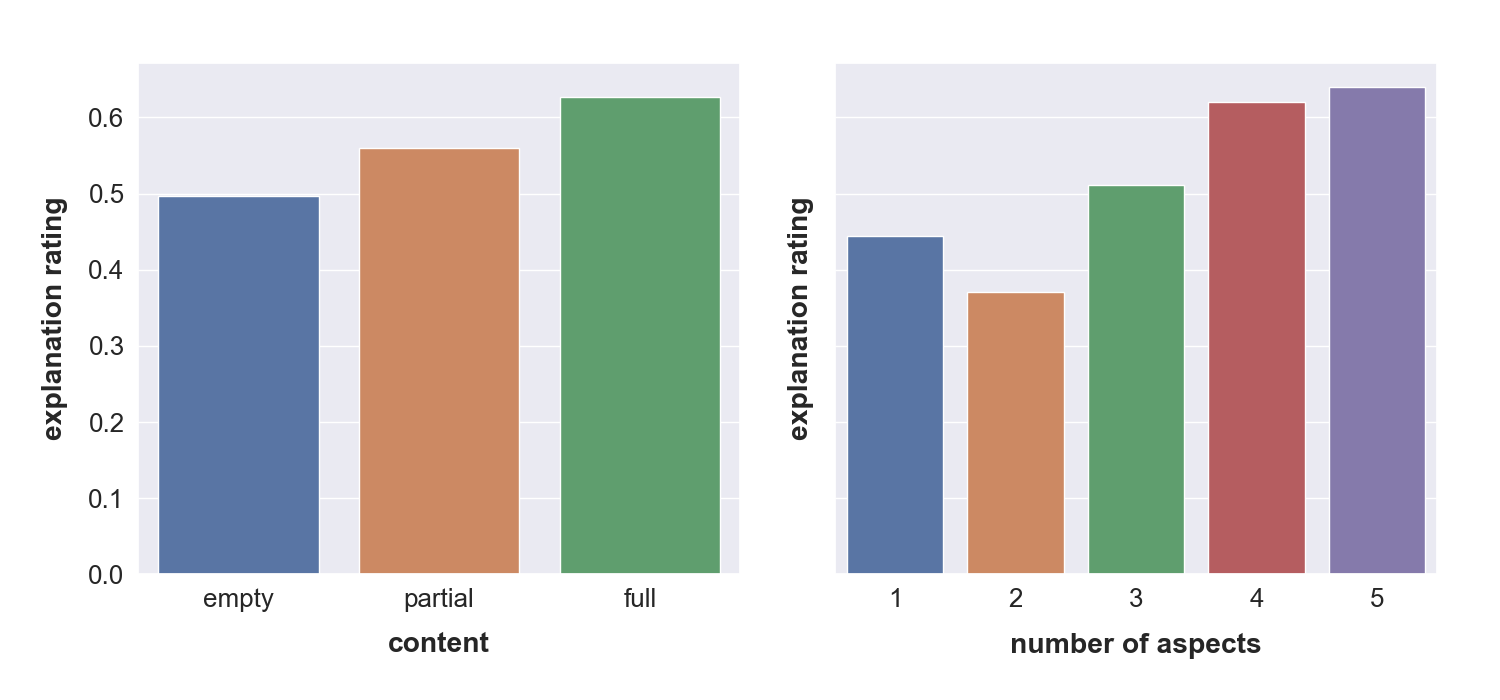 61 / 25
User Studies
We also asked users which they preferred of the IEs in pairwise comparisons:
IE1 (Tabular) vs. IE2 (Textual), giving a comparison of depth vs. width;
IE2 (Textual) vs. IE3 (Conversational), giving a comparison of static vs. dynamic.

There was no clear favourite, showing user preferences are diverse.
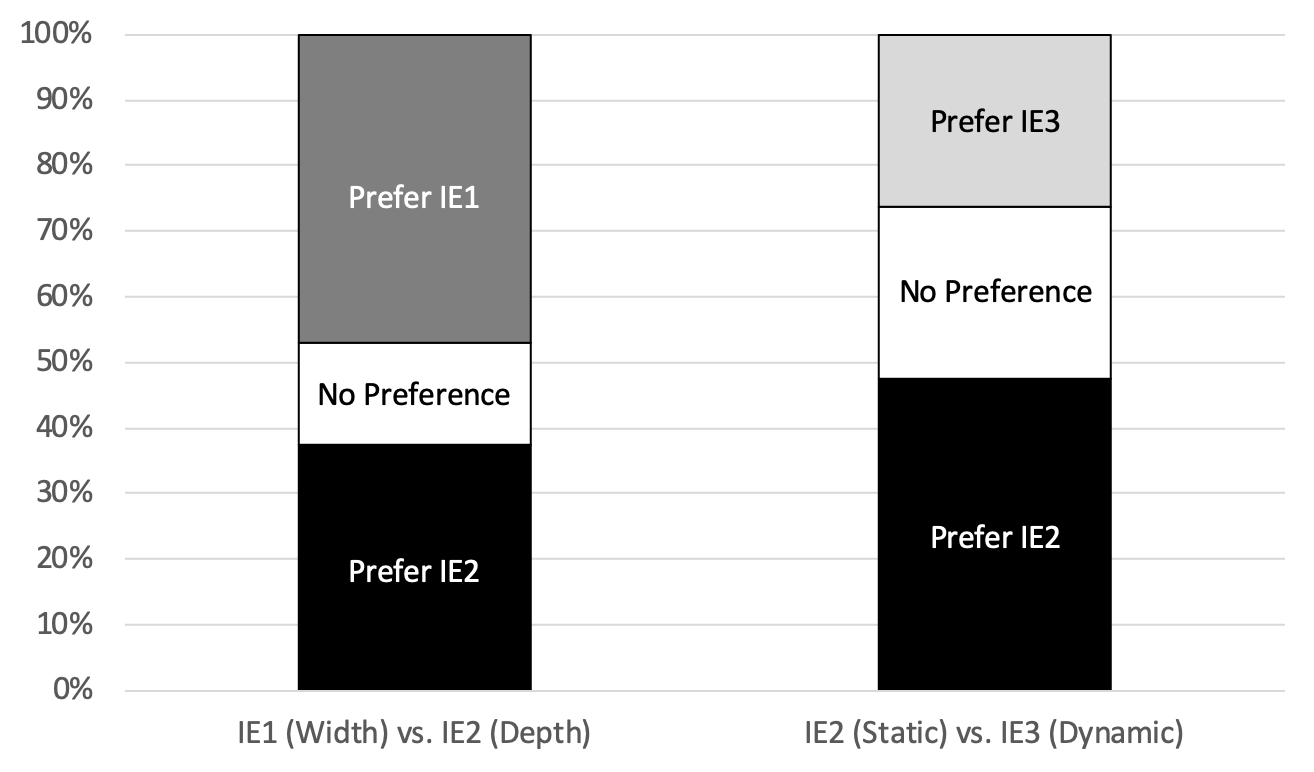 62 / 25